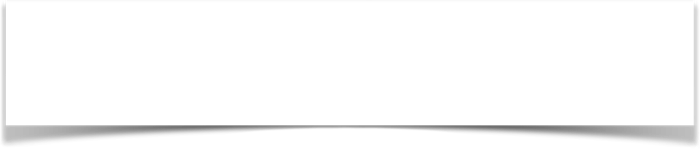 Berta Moreno Küstner. 
Catedrática de Psicología. Universidad de Málaga
Investigadora Principal: Grupo Andaluz de Investigación Psicosocial GAP. Investigadora IBIMA
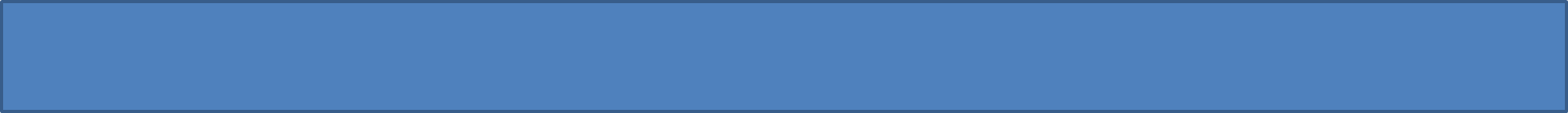 Compartiendo experiencias en la Prevención y Atención a la Conducta Suicida
Ministerio de Sanidad. Madrid, 19 de septiembre 2022
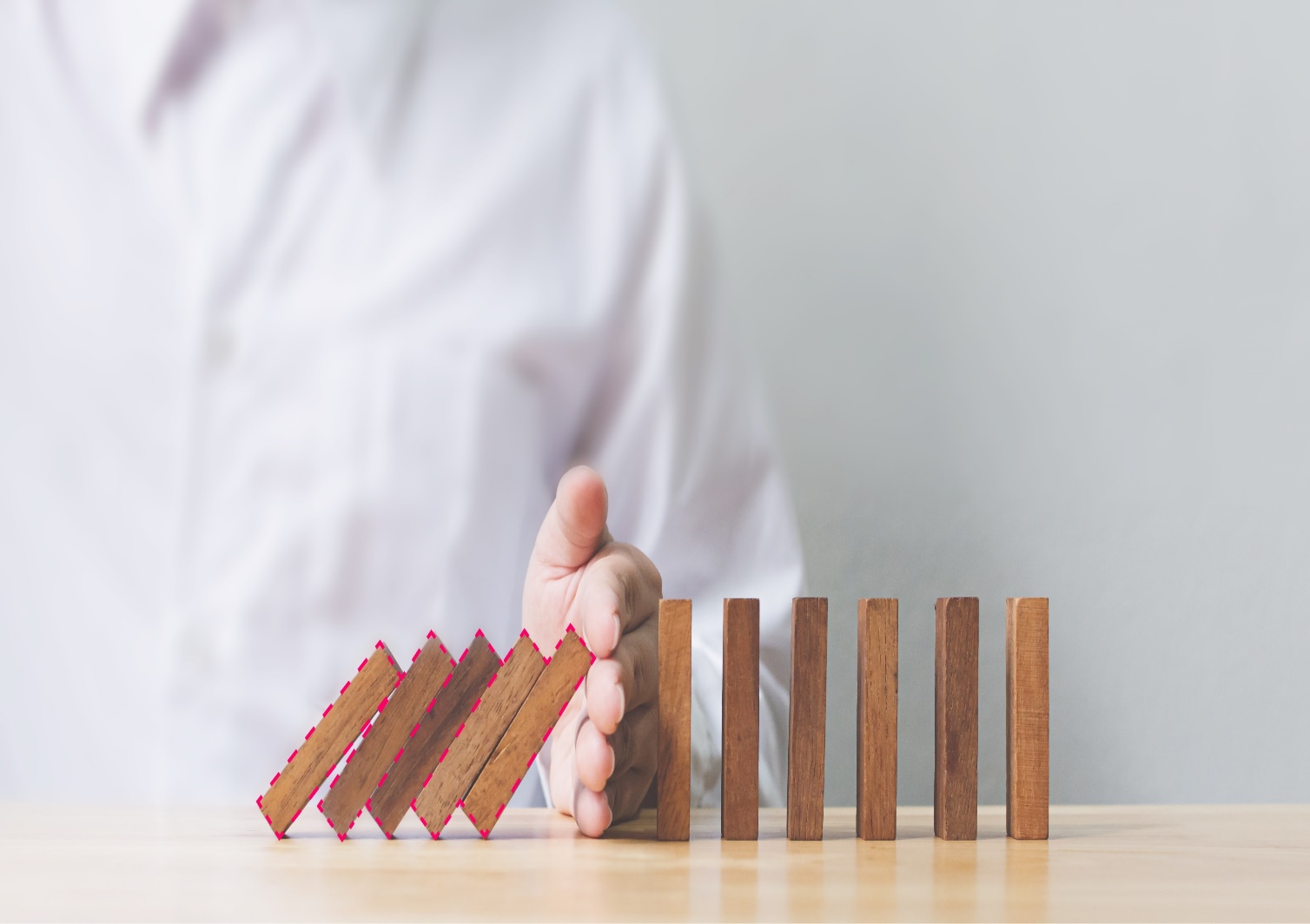 I Plan de Prevención de la Conducta Suicida de la Universidad de Málaga
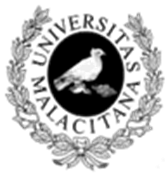 [Speaker Notes: I Encuentro Nacional sobre Prevención, intervención y postvención de la conducta suicida
Málaga, 27 de mayo de 2022]
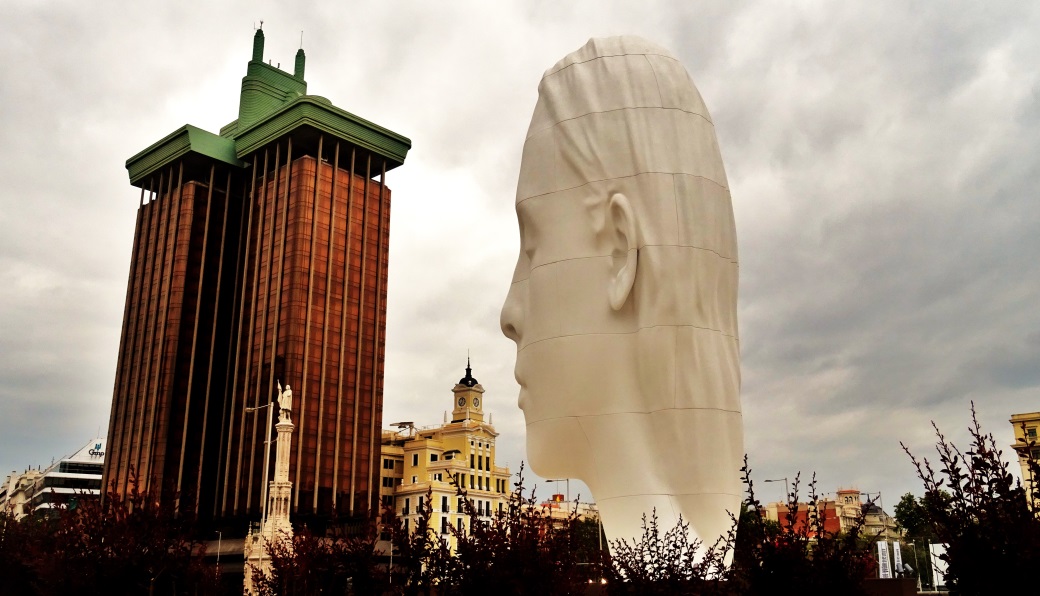 Epidemiología de la conducta suicida en los jóvenes
CIFRAS DE SUICIDIO EN ESPAÑA. AÑO 2020
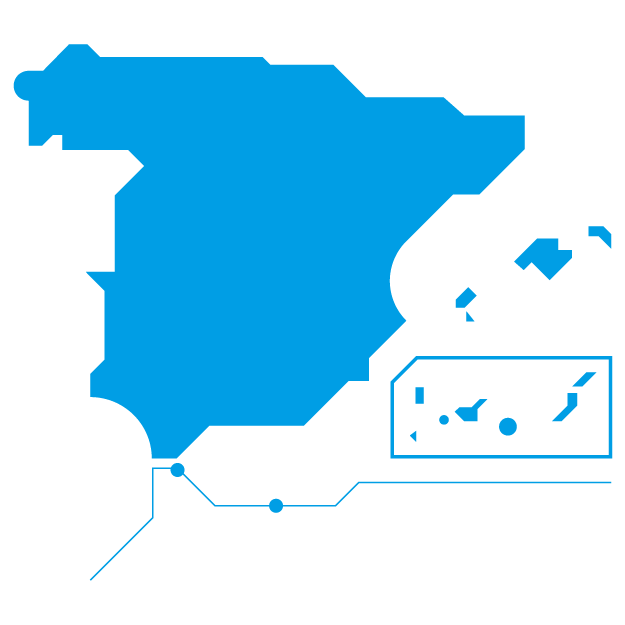 El suicidio es la 2ª causa de muerte en jóvenes de 15 a 29 años
El suicidio es la 2ª causa de muerte en jóvenes de 15 a 29 años
Fuente: INE, 2021
Tasa media: 8,4
[Speaker Notes: El suicidio consumado puede producirse en cualquier edad, sin embargo, el mayor número de suicidios se produce en la edad adulta, en concreto entre los 40 a los 59 años, con una tasa de xxxxx . Hablando de tasas, es en las personas menores de 30 años, el grupo que presenta las menores tasas de suicidio comparados con otros grupos etarios. 

Sin embargo conviene destacar que debido a que hay muchos menos fallecimientos en estas edades tempranas, es la segunda causa de muerte entre la juventud española de 15 a 29 años (n=300), después de los tumores malignos (n=330). También conviene destacar que es la primera vez que se producen 14 suicidios en edades menores a 15 años.]
Las cifras oficiales se refieren al suicidio consumado …. pero sabemos que por cada suicidio, 20 personas realizan una tentativa de suicidio
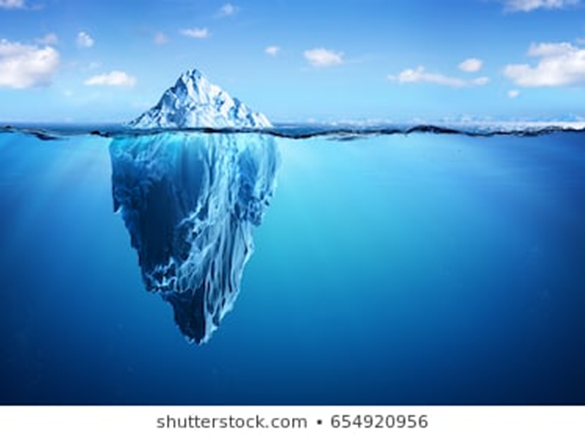 Suicidio consumado
Intentos de suicidio

Planificación

Ideas suicidas
[Speaker Notes: El suicidio consumado es la punta del iceberg de la conducta suicida, ya que por cada suicidio consumado hay 20 personas que lo intentan y que no lo han conseguido. Si bien las cifras son altas, esto es una buena noticia ya que significa que PODEMOS INTERVENIR EN ESTAS PERSONAS.
Y hay que trabajar para sensibilizar a la población, para que nunca minusvalore una tentativa, que nunca la interprete como una mera llamada de atención. Las tentativas siempre se tienen que tomar en serio, por muy manipuladoras que parezcan, y aunque algunas lo sean, porque cuando alguien pone en riesgo su integridad física porque está sobrepasado por la angustia, estamos ante un problema de salud importante, no ante una manía ni una debilidad personal.]
CIFRAS DE SUICIDIO Y DE CONDUCTA SUICIDA NO LETAL EN MÁLAGA. AÑO 2020
CIFRAS DE SUICIDIO. Fuente: INE, 2021
CIRFRAS DE CONDUCTA SUICIDA NO LETAL (CSNL): Ideación, planificación e intentos suicidio 
Fuente:  Proyecto de Investigación «Demandas al 061 por ideación, planificación o intento de suicidio en Málaga (Consejería de Salud y Familia)»
EN EL GRUPO DE JÓVENES DE 15 A 24 AÑOS
El ingreso en la universidad podría considerarse como un periodo que puede generar un alto nivel de estrés1
El estrés influye en diferentes aspectos de la vida, como la salud mental2
Los trastornos mentales en esta época, pueden tener un peor pronóstico y como consecuencia, mayor riesgo de suicidio3
1011
mujeres
Alta incidencia de conducta suicida en los universitarios en España4
1) Stallman  et al., Australian Psychologist, 2010;  2) Liu  et al., Anxiety and Depression, 2019; 3) Bruffaerts et al., J Affective Disorders, 2019; 4) Mortier et al., 2018 (“Estudio Universal”)
[Speaker Notes: Factores de riesgo y protección de la conducta suicida en jóvenes
El riesgo de suicidio en la población juvenil está asociado a una gran diversidad de factores. 

En primer lugar, debemos destacar que la adolescencia y adultez temprana se trata de una etapa complicada, ya que durante la misma se experimentan grandes cambios tanto a nivel psicológico, biológico como social (Castellvi et al., 2017).  Más concretamente, el paso a la universidad podría considerarse como un periodo que incrementa el riesgo para el desarrollo de trastornos mentales, dado que supone una transición que genera un alto nivel de estrés (Gollust, Eisenberg & Golberstein, 2008; Stallman, 2011). 
En este sentido, se ha considerado el estrés académico como un factor fundamental que sufren en gran medida los universitarios, y que les genera problemas en diferentes aspectos de su vida, como en su salud mental, con afectación específica en la conducta suicida (Monk, 2004; Collazo, 2013). 
También en relación con el ámbito escolar y universitario, se encuentra la influencia de factores algo más específicos en la incidencia suicida, como son el fracaso escolar (Fergusson, Beautrais & Horwood, 2003) y las interacciones negativas como la discriminación y estigma (Suicide Prevention Resource Center, 2014).  Por otra parte, entre los elementos que en la literatura más comúnmente han sido asociados con los comportamientos suicidas en esta población, encontramos la depresión, el estrés, y los sentimientos de soledad y desesperanza (Furr et al., 2001; Heisel, Flett & Hewitt, 2003; Konick & Gutierrez, 2005; Li, Dorstyn & Jarmon, 2019; Lipschitz, 1995; Van Orden et al., 2008; Wang, Shi, & Luo, 2017; Weber, Metha & Nelsen, 1997; Williams et al., 2008). De manera que el estrés combinado con síntomas depresivos, parecen contribuir en gran medida al incremento de la incidencia del comportamiento y pensamientos suicidas en estudiantes universitarios (Johnson, 2011).  Por último, indicar que recientemente se han analizado factores de riesgo en una muestra de población de estudiantes universitarios españoles, encontrándose que los principales aspectos asociados con la presencia de ideación suicida en esta muestra son la psicopatología parental, sufrir agresiones sexuales y los trastornos del estado de ánimo y ansiedad (Blasco et al., 2018).]
NECESIDAD DE ABORDAJE PREVENTIVO EN SUICIDIO EN EL CONTEXTO UNIVERSITARIO
7
[Speaker Notes: A  continuación voy a resumir mi experiencia investigadora. En primer lugar daré una visión general de los indicadores cuantitativos y de calidad, tal y como nos ha evaluado la ANEC y posteriormente agruparé mis publicaciones por temática. Me centraré en las publicaciones de los últimos 10 años, para no alargar demasiado la exposición y porque entiendo que son las que me han ayudad a acreditarme como catedrática.]
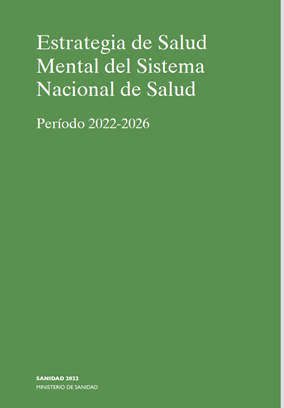 Abordajepreventivo delsuicidio
Línea estratégica 3. 
Prevención, detección precoz y atención a la conducta suicida
3.1 Detectar de forma precoz y prevenir las conductas suicida
3.1.1. Sensibilizar, concienciar y mejorar a la población general a través de acciones dirigidas desde instituciones públicas
Línea estratégica 9. Formación
9.3 Establecer planes formativos en relación a la atención de las personas con riesgo  suicida para los diferentes sectores implicados
9.3.2 Formar y capacitar a profesionales como profesores, educadores, … con el fin
 de mejorar la detección de personas en riesgo suicida y su derivación a los servicios disponibles
PROTOCOLOS DE ACTUACIÓN/PREVENCIÓN DEL SUICIDIO EN EL ÁMBITO ESCOLAR 
EN ESPAÑA
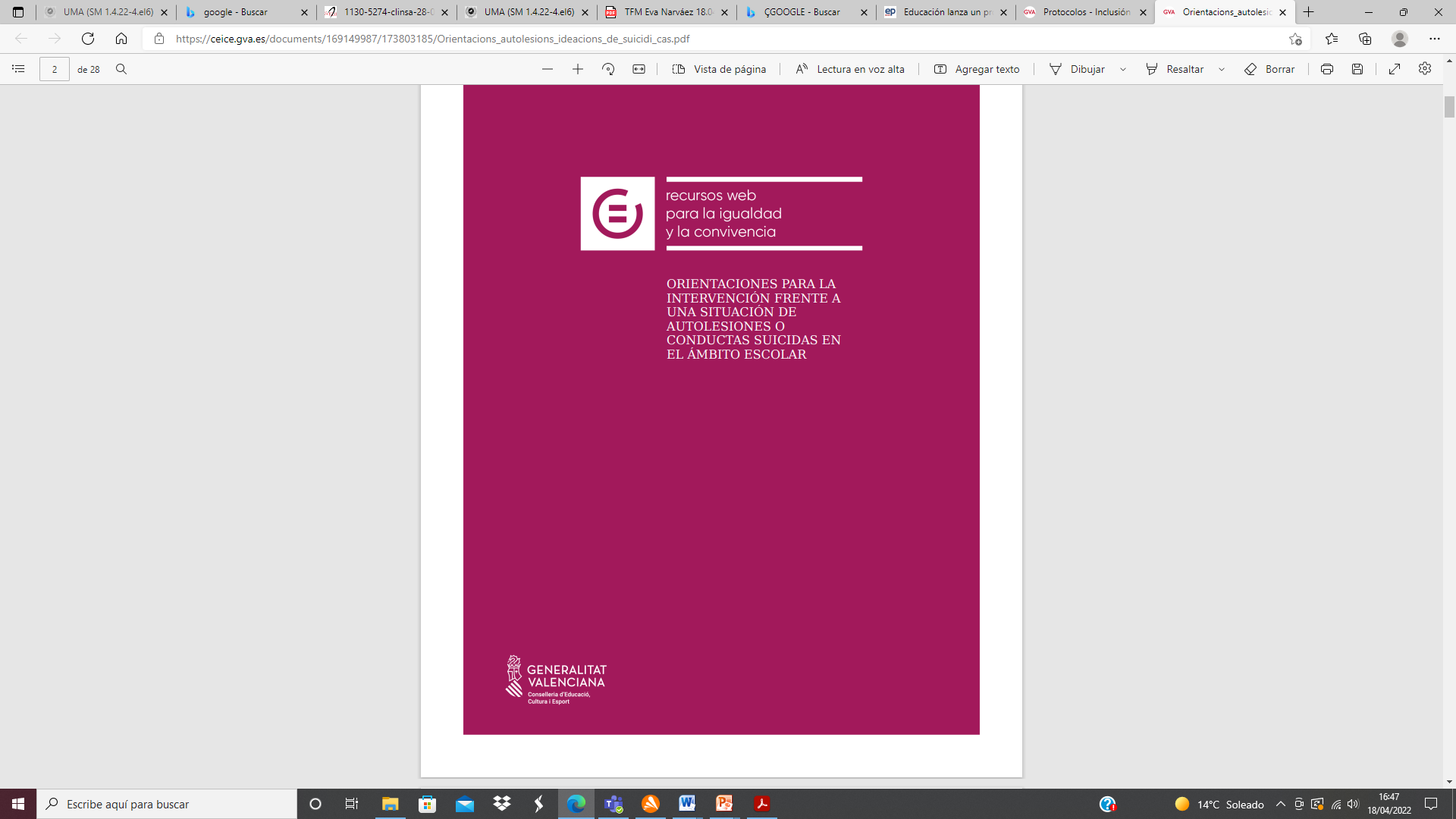 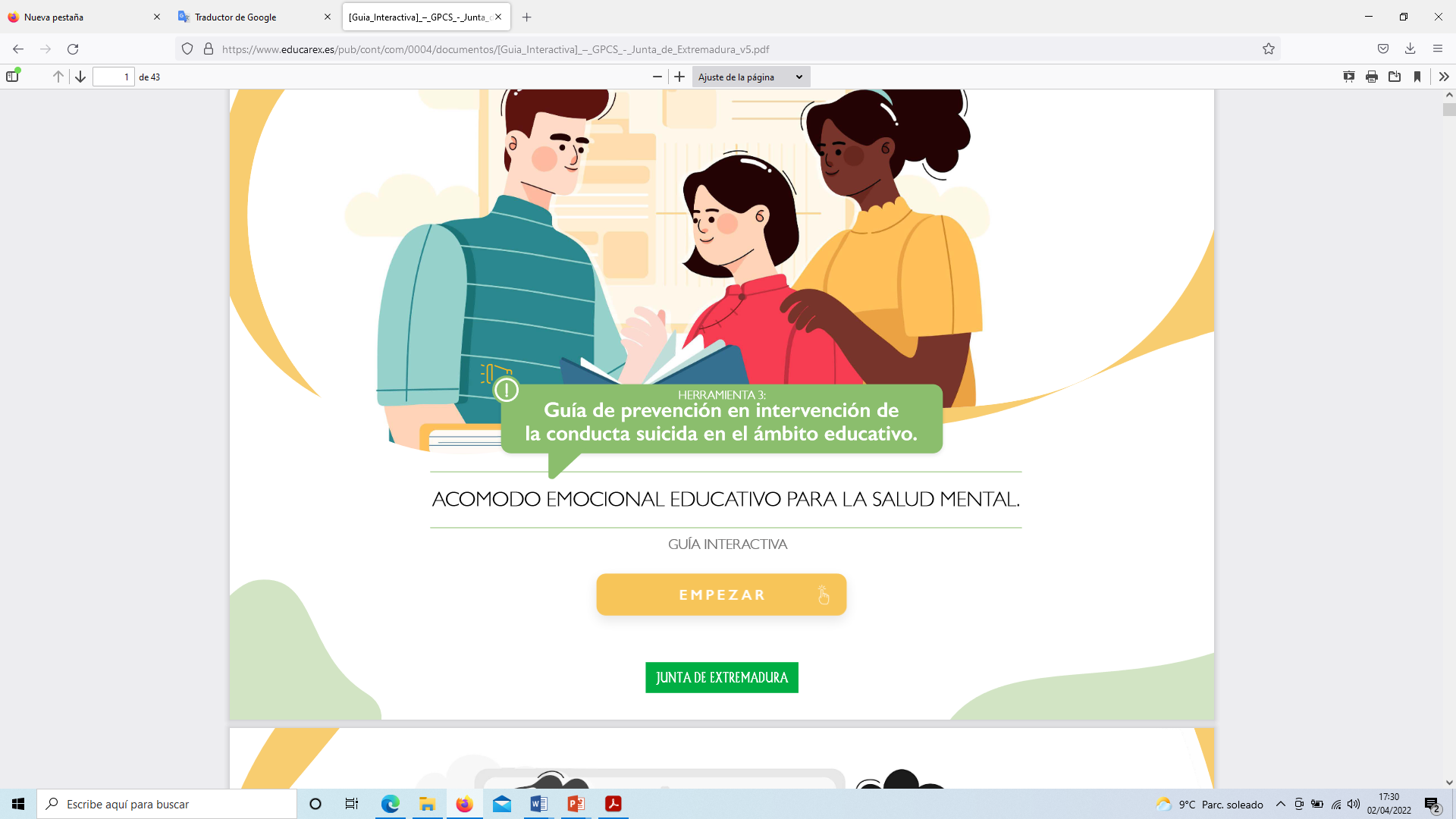 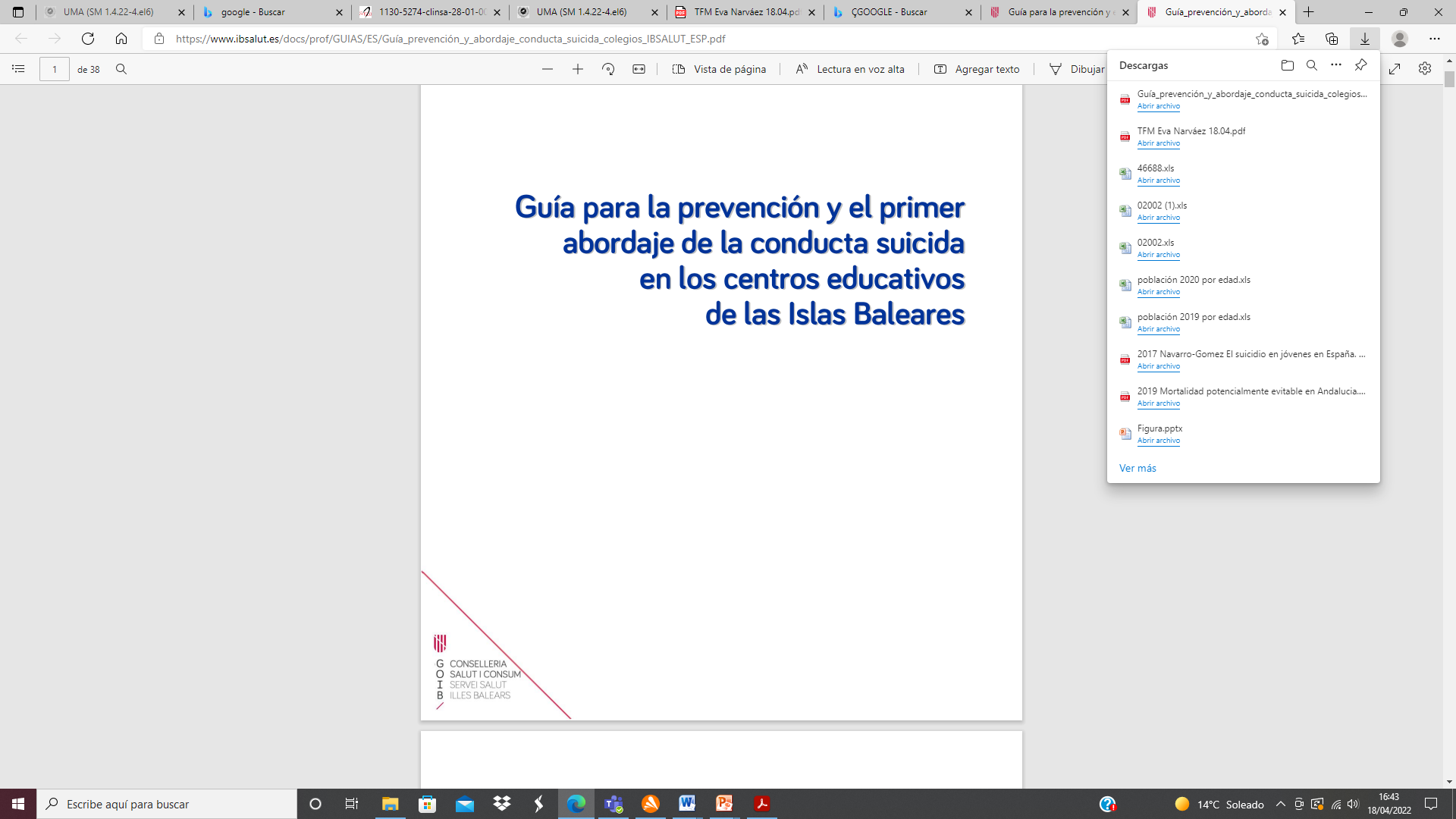 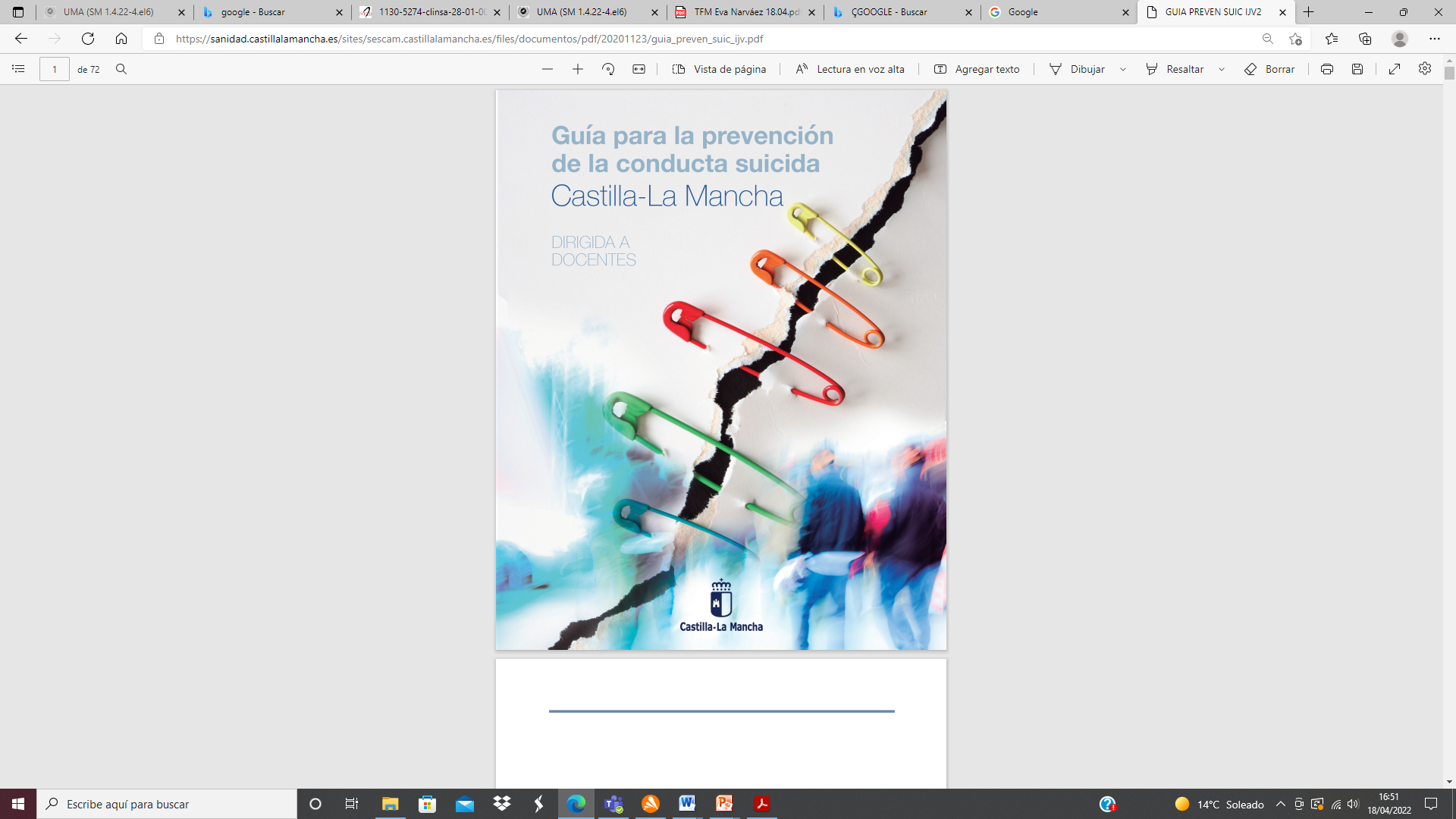 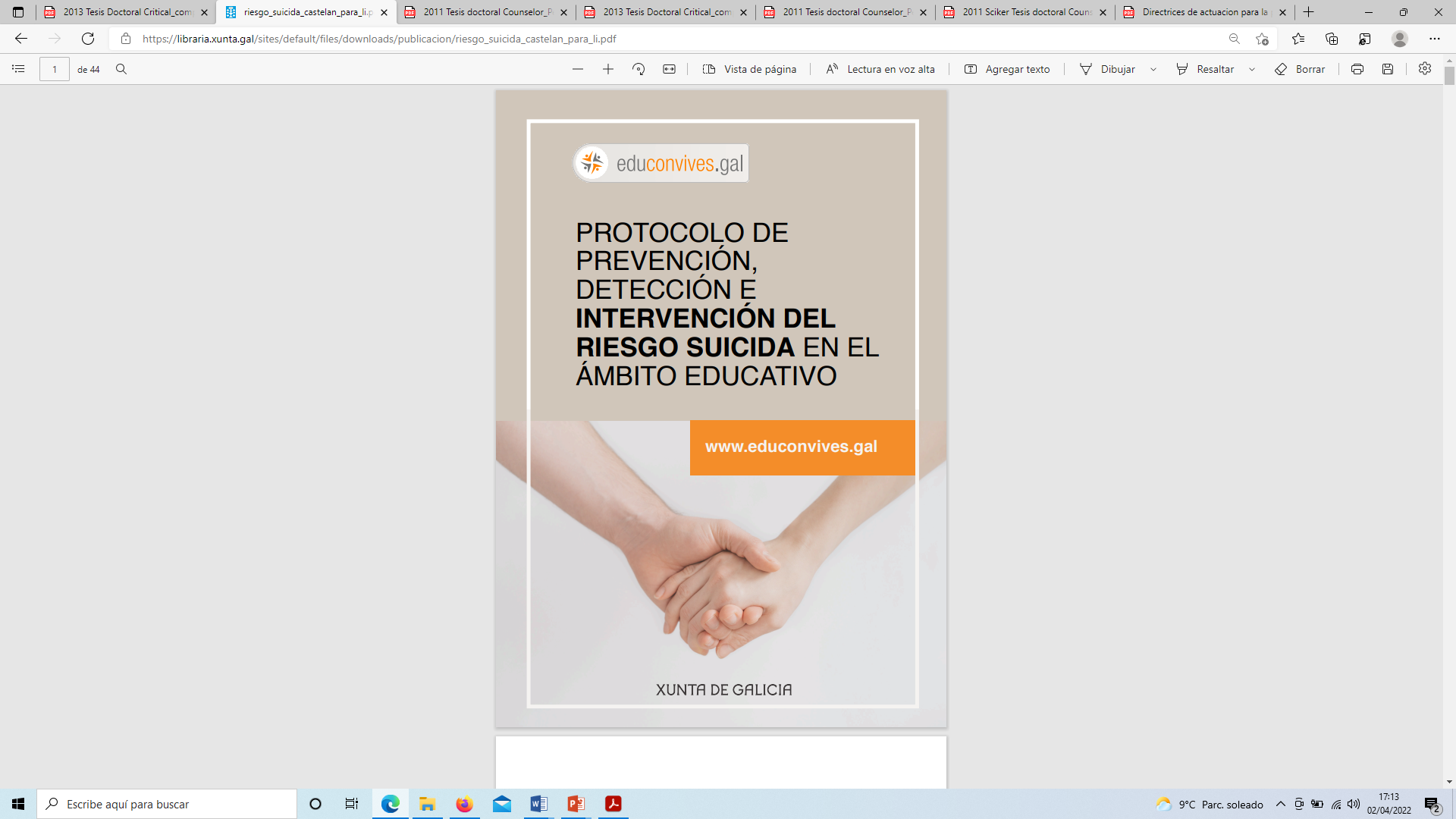 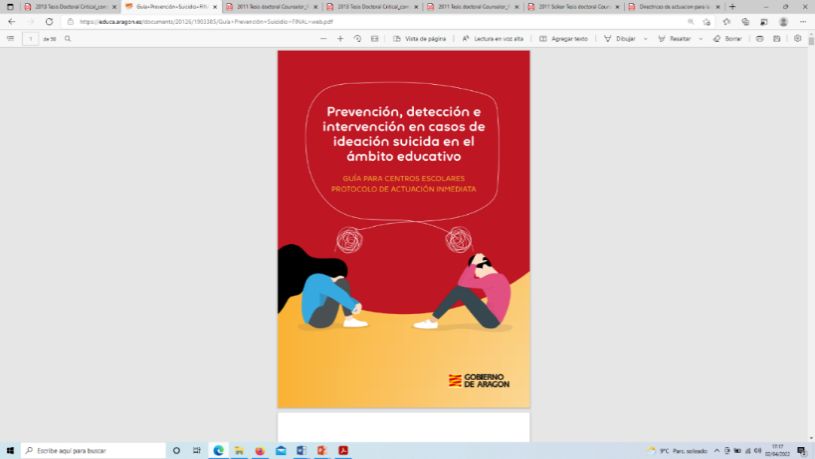 Castilla La Mancha, Extremadura, C. Valenciana , C, Gallega, Aragón, Islas Baleares
[Speaker Notes: En los últimos meses, comunidades como Aragón, Comunidad Valenciana, Castilla y León, Baleares y Extremadura han aprobado protocolos para la prevención del suicidio y las conductas autolíticas en los centros educativos (tanto primaria como secundaria) urgidas por la sensación de “desprotección” y falta de herramientas de los docentes y por los datos oficiales.]
Abordajepreventivo delsuicidio
El rol de las universidades en la prevención y promoción de la salud
Las universidades como instituciones con influencia social
Se forman a jóvenes en la etapa en la que se consolidan los estilos de vida
Serán los futuros profesionales que determinaran la salud de la sociedad futura
NECESIDAD DE PLANES DE PREVENCIÓN/ACTUACIÓN EN SUICIDIO EN EL ÁMBITO UNVERSITARIO
[Speaker Notes: Para la puesta en marcha de cualquier plan preventivo es necesario identificar la magnitud del problema y con ese objetivo, en marzo de 2021, se realizó un estudio de investigación con los estudiantes de la Universidad de Málaga para conocer la prevalencia de la conducta suicida no letal. Los resultados de esta encuesta indican que la prevalencia, en los 6 meses previos a la entrevista, fue del 30,4% para los deseos de muerte, 14,7% para las ideas de suicidio, 5% para las lesiones auto-infligidas y un 0,5% para los intentos de suicidio. En conclusión, consideramos que la conducta suicida está presente en los estudiantes de la Universidad de Málaga en cifras similares a las obtenidas en otros contextos universitarios. Hay que tener en cuenta que esta encuesta se realizó durante la pandemia Covid-19, en concreto en referencia al periodo en el que la docencia se debía impartir en forma on-line y no presencial (octubre 2020-marzo 2021), por lo que estos resultados habría que interpretarlos a la luz de esta circunstancia y que podría estar influyendo en las tasas de conducta suicida obtenidas.]
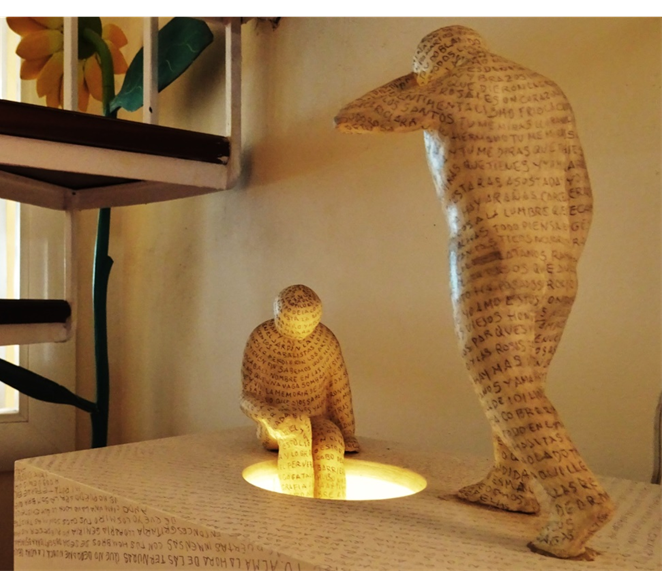 IDENTIFICACIÓN DE NECESIDADES EN LA UNIVERSIDAD DE MÁLAGA  PARA LA PREVENCIÓN DEL SUICIDIO
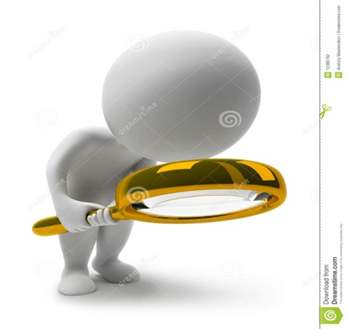 ANÁLISIS DE REALIDAD EN LA UMA
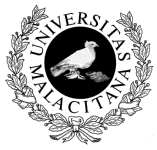 El profesorado no sabe cómo actuar ante situación de riesgo de suicidio en el alumnado
Estudio de investigación: entrevistas on-line a  2212 alumnos (año 2020)
15% alumnado presentaba  ideación suicida  alta prevalencia
25% no conocen recursos profesionales para buscar ayuda en caso de riesgo de suicidio
Revisión de las Guías Docentes de 56 asignaturas relacionadas con conducta suicida
94% Guías Docentes no indicaban en su programación, el tema del suicidio
[Speaker Notes: Para la puesta en marcha de cualquier plan preventivo es necesario identificar la magnitud del problema y con ese objetivo, en marzo de 2021, se realizó un estudio de investigación con los estudiantes de la Universidad de Málaga para conocer la prevalencia de la conducta suicida no letal. Los resultados de esta encuesta indican que la prevalencia, en los 6 meses previos a la entrevista, fue del 30,4% para los deseos de muerte, 14,7% para las ideas de suicidio, 5% para las lesiones auto-infligidas y un 0,5% para los intentos de suicidio. En conclusión, consideramos que la conducta suicida está presente en los estudiantes de la Universidad de Málaga en cifras similares a las obtenidas en otros contextos universitarios. Hay que tener en cuenta que esta encuesta se realizó durante la pandemia Covid-19, en concreto en referencia al periodo en el que la docencia se debía impartir en forma on-line y no presencial (octubre 2020-marzo 2021), por lo que estos resultados habría que interpretarlos a la luz de esta circunstancia y que podría estar influyendo en las tasas de conducta suicida obtenidas.]
Justificación de un Plan Prevención Suicidio en la Universidad de Málaga
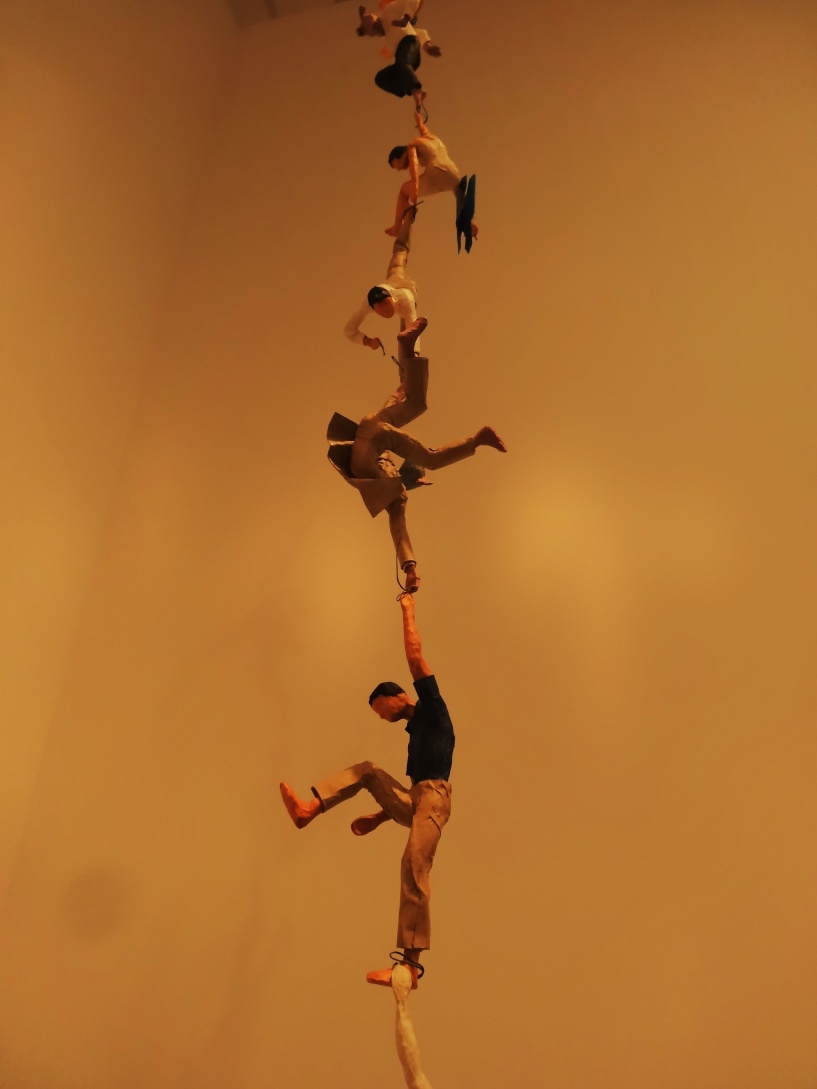 [Speaker Notes: En el ámbito universitario existen pocos estudios sobre la eficacia de programas de prevención del suicidio, y los que han mostrado resultados prometedores han sido llevados a cabo en EE.UU. (Indelicato, Mirsu-Paun & Griffin, 2011; Mitchell et al., 2013; Orovecz, 2021; Sylvara & Mandracchia, 2019), Reino Unido (Gask et al., 2017) y Asia (Hashimoto et al., 2016). Hasta el momento, no hemos encontrado ningún plan de prevención de la conducta suicida publicado y desarrollado en población universitaria española.]
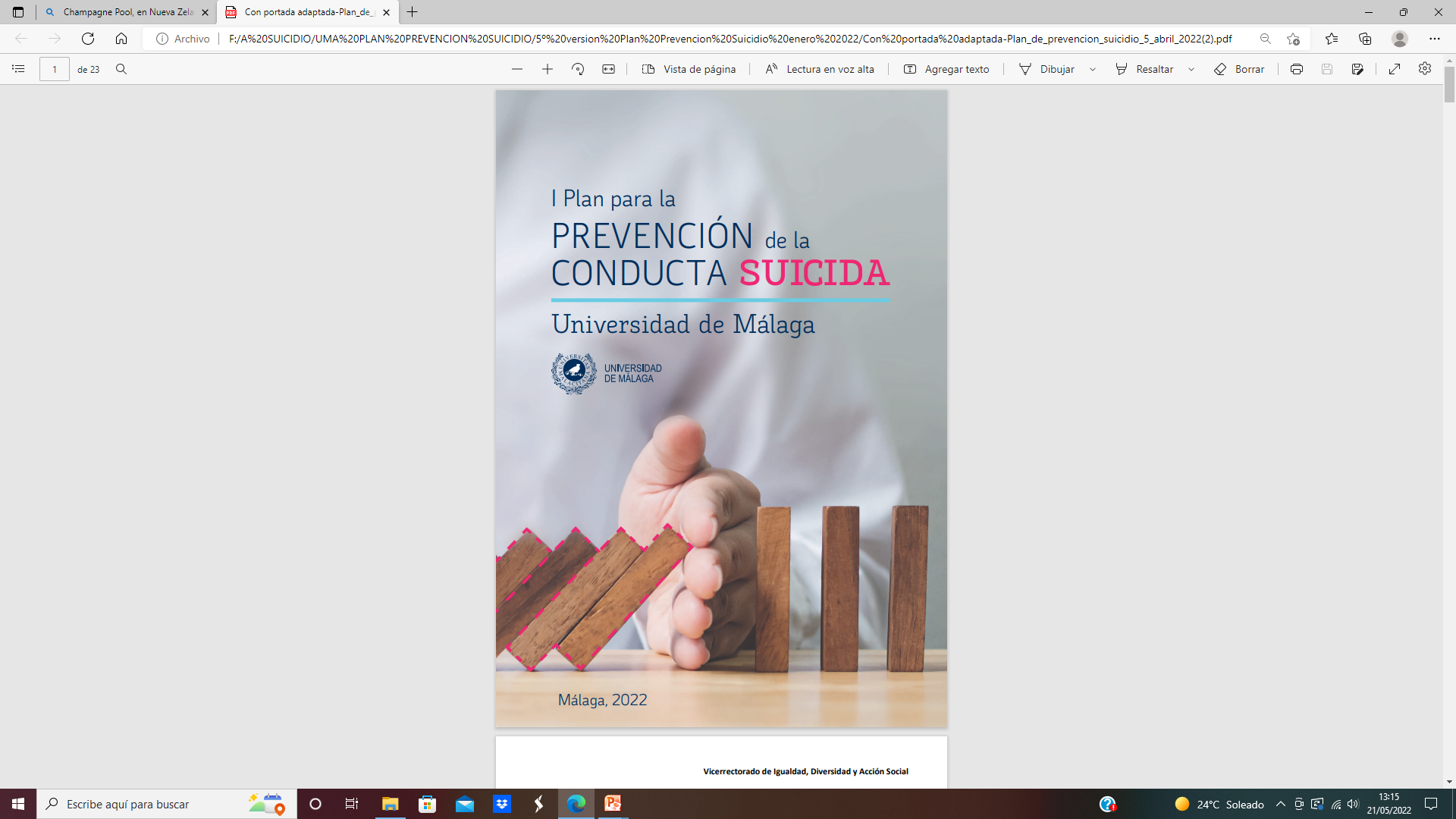 Marco de actuación en el que se recogen una serie de medidas encaminadas a la prevención y detección de la conducta suicida en el colectivo de la Universidad de Málaga
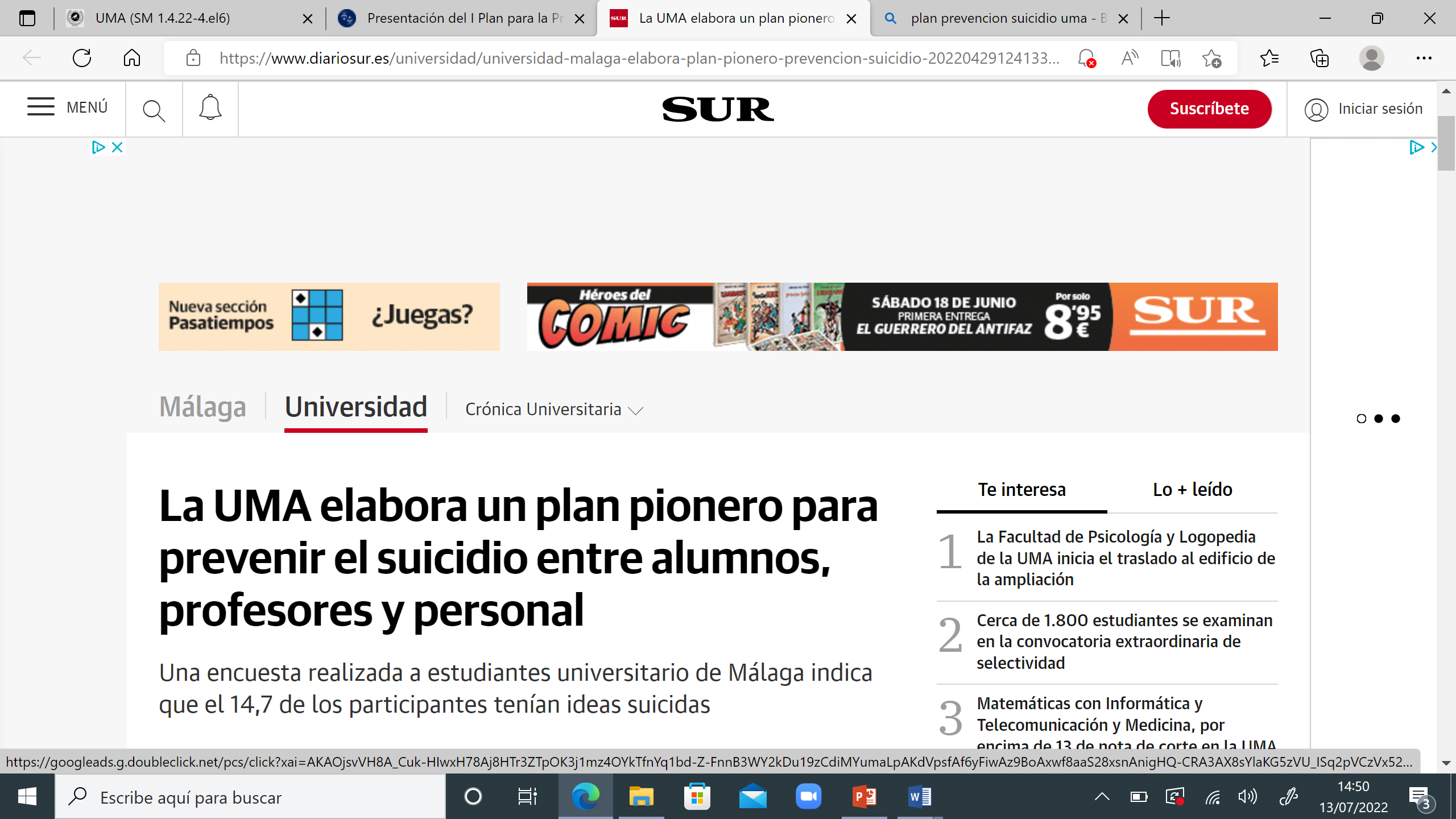 EL SUR (29 abril 2022)
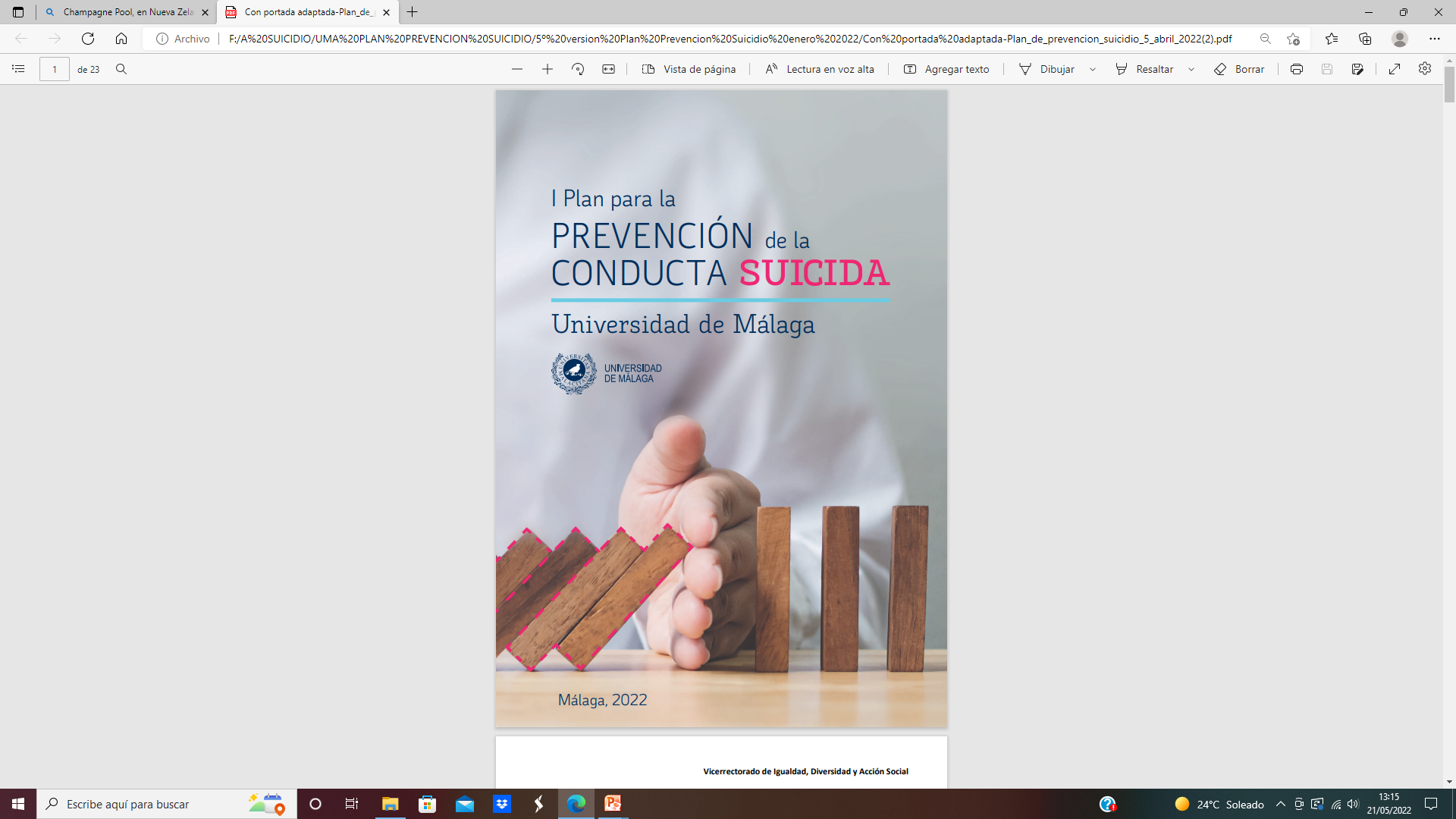 Estructura del Plan
Línea estratégica 1
PREVENCIÓN PRIMARIA
Información y sensibilización sobre la conducta suicida como problema de salud pública
Acciones
1. Organización de jornadas y talleres de sensibilización
Reducir el estigma hacia la conducta suicida
Eliminar los sentimientos de discriminación 
Desmontar los mitos frente al suicidio
Fomentar la búsqueda de ayuda
2. Información sobre pautas básicas de actuación ante situaciones de riesgo de suicidio
[Speaker Notes: Las conductas suicidas suelen ser vistas de forma negativa y conllevan un gran estigma que afecta al sujeto y los familiares, lo que puede ser un impedimento en la búsqueda de ayuda, así como en la adherencia terapéutica e implicar sentimientos de discriminación y marginación. Con el objetivo de sensibilizar a la población universitaria sobre la conducta suicida como un problema de salud pública, así como reducir el estigma y la discriminación hacia este tipo de conductas se llevarán a cabo una serie de acciones para ofrecer información sobre la conducta suicida. Este tipo de campañas mejoran el conocimiento público en general sobre el suicidio y contribuyen a su aceptación social.]
PREVENCIÓN PRIMARIA
Línea estratégica 2
Fomentar la formación y la investigación sobre suicidio
Acciones
3. Proponer el tema del suicidio en algunas Guías Docentes
4. Fomentar propuestas de investigación en suicidio: TFG, TFM, TD
5. Impartir cursos cortos o talleres de formación
6. Organizar y participar Encuentros  Científicos
[Speaker Notes: El conocimiento sobre la conducta suicida en el contexto de la formación universitaria en aquellas carreras relacionadas con esta temática es esencial para estos estudiantes por el rol profesional que posteriormente desempeñarán en la sociedad. Por ello se considera importante ofrecer formación sobre este tema en carreras como, por ejemplo: Medicina, Psicología, Ciencias de la Salud, Terapia Ocupacional, Periodismo, Criminología, Ciencias de la Educación, Trabajo Social, Educación Social, etc.
Por otro lado, la investigación supone una herramienta importante en la prevención del suicidio ya que, no solo permite la recogida de datos, análisis y evaluación de los mismos, sino que, a su vez, ayuda a tomar decisiones basadas en la evidencia, que pueden ser implementadas y ejecutadas en los diversos programas de prevención de la conducta suicida. 
Con las siguientes actividades se pretende promover la formación académica sobre suicidio y proponer la introducción en los planes de estudio de temas relacionados con el mismo, así como fomentar líneas de investigación enfocadas a este tema. En consonancia con esta temática se seguirá ofertando en el Programa de Doctorado de Psicología una línea de investigación sobre suicidio.]
Línea estratégica 3
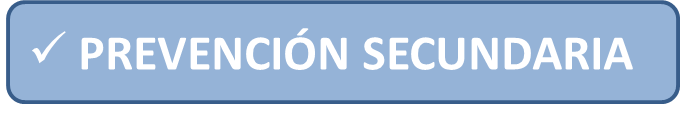 Formación de figuras clave para la actuación ante situaciones de riesgo de suicidio
Información y sensibilización sobre conducta suicida
Acción
7. Programa de formación específica sobre identificación y derivación de personas en riesgo de conducta suicida
Figuras clave (gatekeepers) referentes de cada facultad
Alumnado
(GOU, Consejo Estudiantes,.. )
Personal de Administración y Servicios
Personal docente e investigador
Una de las estrategias más usadas en planes de prevención de suicidio
[Speaker Notes: El desarrollo de programas de formación para figuras clave (gatekeepers) que ofrezcan herramientas que permitan identificar a la población vulnerable es otro objetivo de la mayoría de programas de prevención de suicidio. Este tipo de programas se pueden encaminar hacia dos tipos de figuras clave: a) el personal docente e investigador, el personal de administración y servicios y b) estudiantes (iguales), como por ejemplo los miembros del Grupo de Orientación Universitario (GOU), del Consejo de Estudiantes y alumnos del Máster de Psicología General Sanitaria, entre otros. Durante la etapa universitaria el profesorado puede ser un referente para sus alumnos por lo que sería de gran utilidad que cuente con una formación específica para la detección y derivación del alumnado en riesgo de conducta suicida. Así mismo, el entrenamiento de iguales como figuras clave (peers as gatekeeper) se considera una de las estrategias preventivas más usadas en los planes de prevención de la conducta suicida, ya que está dirigido a personas que tienen contacto más o menos directo con la población diana, que en este caso sería el colectivo de estudiantes. El objetivo sería aumentar el conocimiento y la capacidad de estas figuras clave, en la identificación y derivación de aquellas personas en riesgo de conducta suicida.]
Línea estratégica 4
PREVENCIÓN TERCIARIA
Ofrecer atención psicológica a la población universitaria con conducta suicida
Formación de figuras clave para la actuación ante situaciones de riesgo de suicidio
Información y sensibilización sobre conducta suicida
Acción
Fomentar la formación y la investigación sobre suicidio
8. Diseño e implementación de un protocolo de actuación específico ante riesgo de conducta suicida, en el Servicio de Atención Psicológica de la UMA
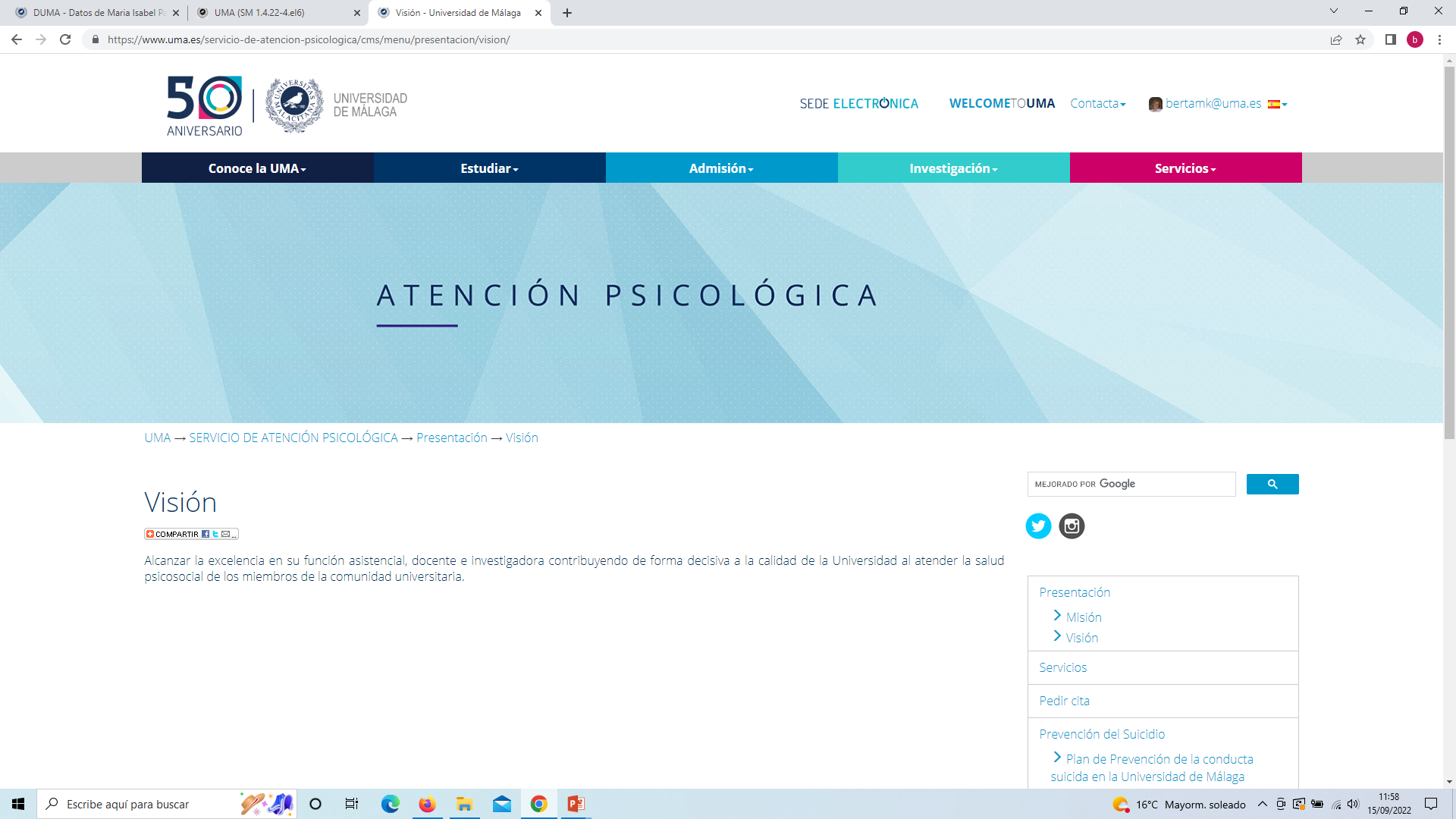 [Speaker Notes: Una de las claves para el adecuado abordaje de la conducta suicida es proporcionar una respuesta rápida y eficaz por parte de personal especializado en salud mental. La realización de intervenciones breves y asegurar la continuidad asistencial es una estrategia que ha mostrado un efecto significativo en la reducción de la conducta suicida.
La Universidad de Málaga cuenta con el Servicio de Atención Psicológica (SAP) dependiente del Vicerrectorado de Igualdad, Diversidad y Acción Social y vinculado a la Facultad de Psicología y Logopedia, para ofrecer atención psicológica a toda la comunidad universitaria. Tiene entre sus objetivos principales ofrecer psicoterapia individual (depresión, ansiedad, ...), psicoterapia grupal (técnicas de estudio, miedo a hablar en público...) e intervención en crisis.]
Línea estratégica 5
TRANSVERSALES
Potenciar la coordinación de las actuaciones
Acciones
9. Canalizar todas las actuaciones sobre suicidio en la UMA
10. Concretar la colaboración de la UMA con instituciones externas
[Speaker Notes: A partir de la puesta en marcha de este Plan se pretende que las actuaciones sobre este tema en el ámbito de la Universidad de Málaga estén coordinadas y vayan todas en la misma línea de forma que se complementen para ofrecer un abordaje integrador de este problema, dentro de nuestra institución.
Además, la conducta suicida es multifactorial y, por lo tanto, también requiere un abordaje integral desde diversos ámbitos de la sociedad: servicios sanitarios, sociales, educativos, asociaciones, ayuntamiento, etc. Por ello es necesario una correcta colaboración de todos los organismos implicados en la misma. Con esta línea estratégica se pretende fomentar y potenciar la coordinación entre organismos públicos, agentes sociales e instituciones implicadas en la prevención de la conducta suicida y la Universidad de Málaga.
En Málaga existen diversas iniciativas llevadas a cabo por organismos públicos y asociaciones no gubernamentales encaminadas a la prevención de la conducta suicida las cuales han sido invitadas a formar parte de este I Plan de Prevención de la Conducta Suicida para aunar esfuerzos e iniciativas encaminadas hacia un mismo objetivo. A lo largo del Plan se concretarán las colaboraciones con las siguientes instituciones:]
Instituciones externas a la UMA
Asociaciones  y ONG
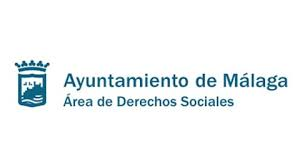 Instituciones públicas
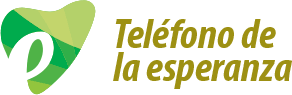 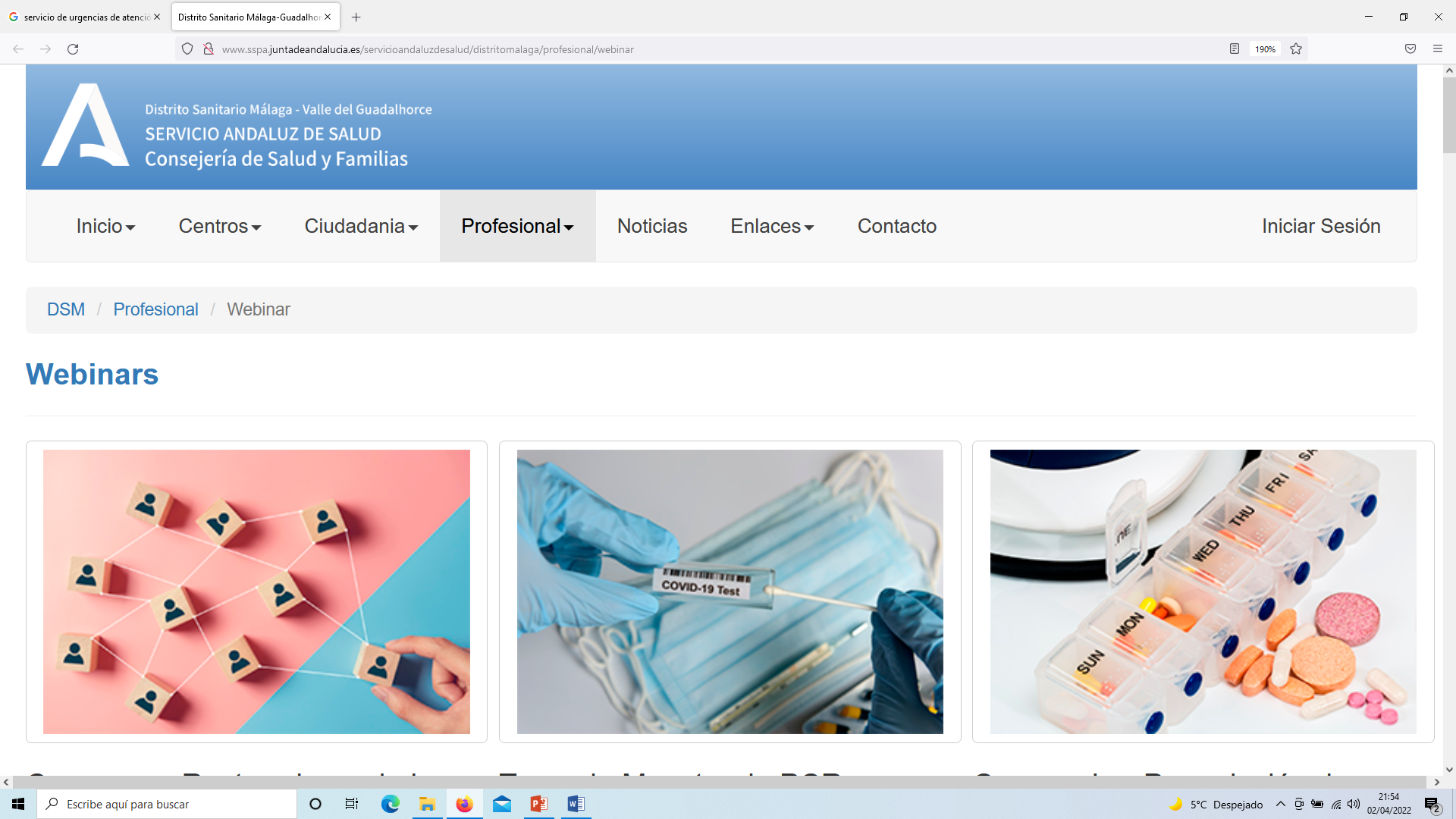 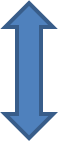 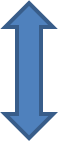 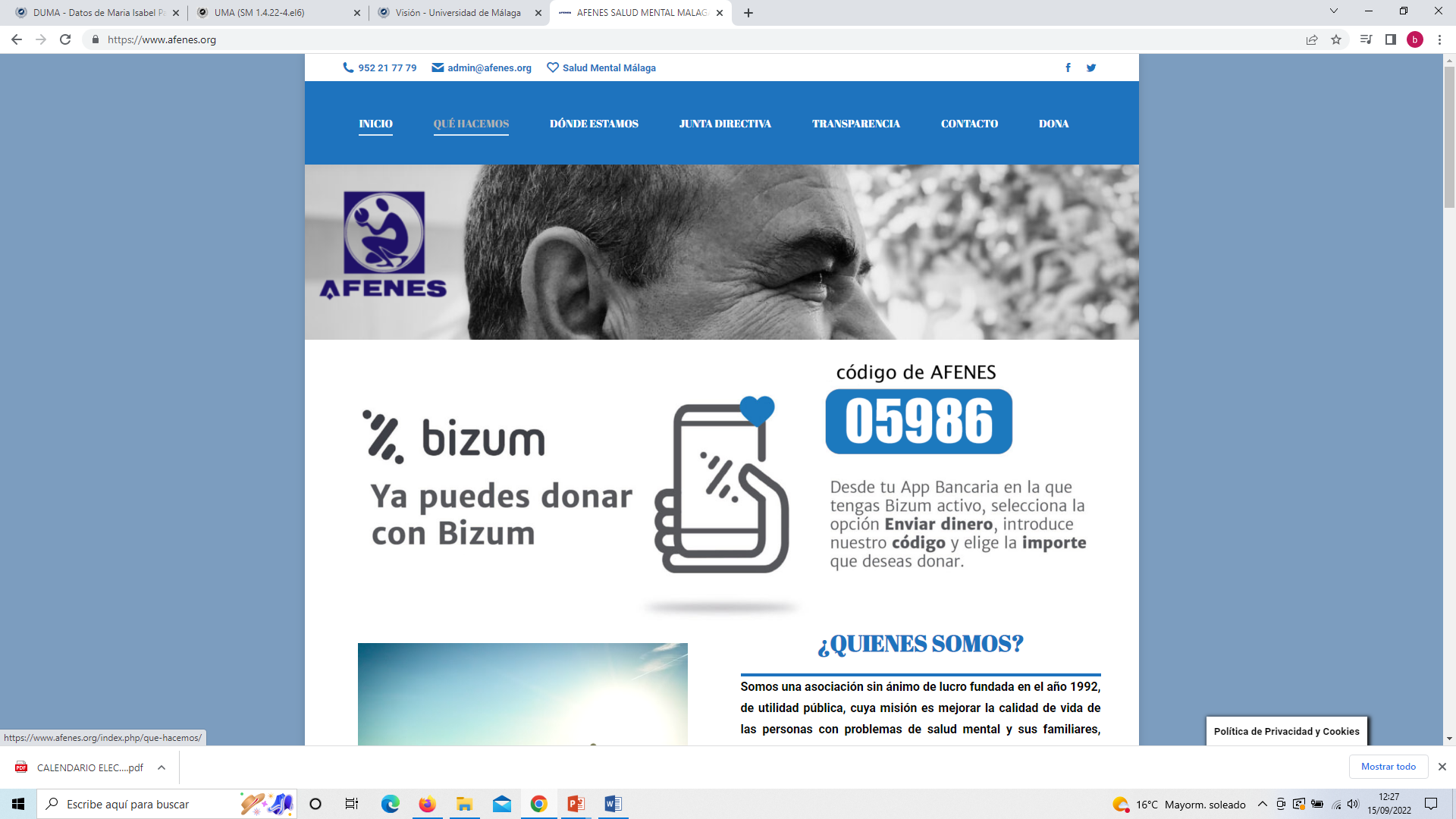 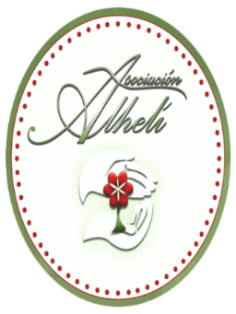 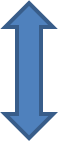 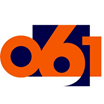 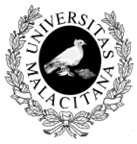 Servicio de Urgencias de Atención Primaria
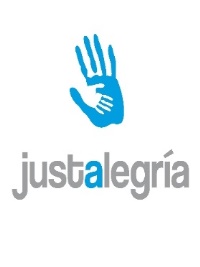 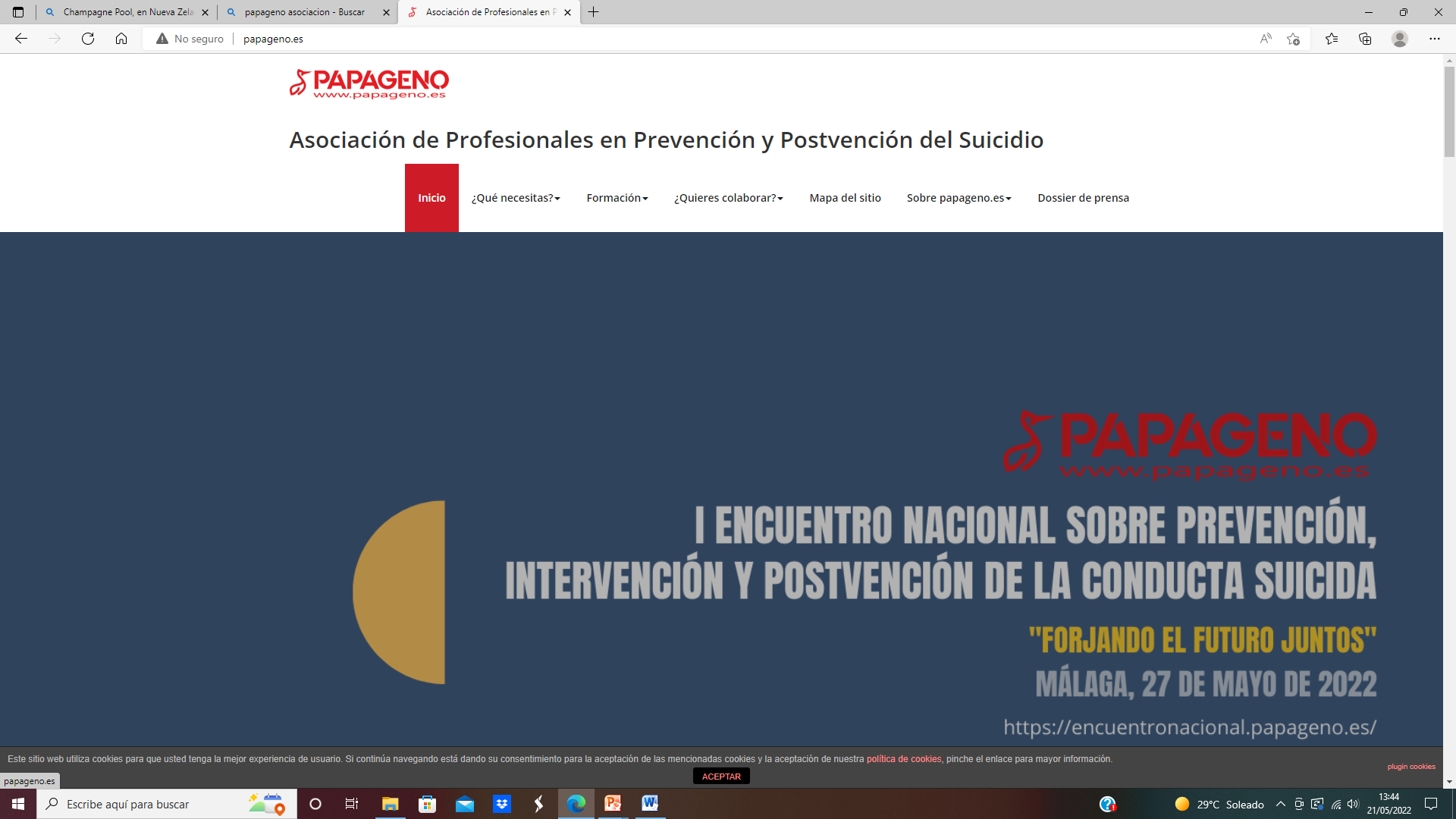 Programa de Salud Mental de la Junta de Andalucía.
Grupo en Prevención  del Suicidio
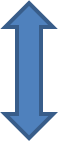 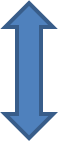 Unidades de Gestión Clínica Salud Mental del Hospital Universitario Virgen de la Victoria y Regional de Málaga
Colegios Profesionales
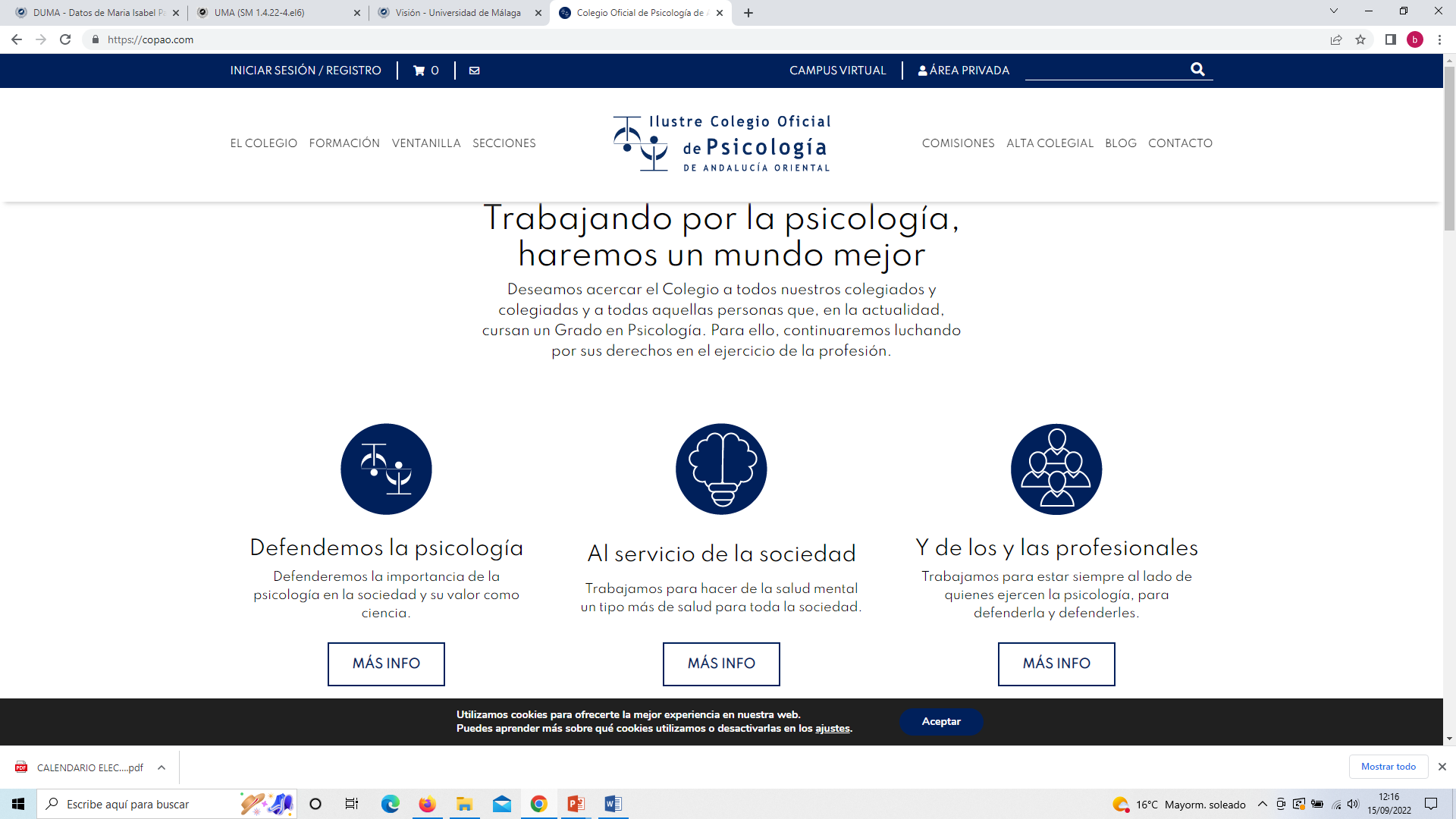 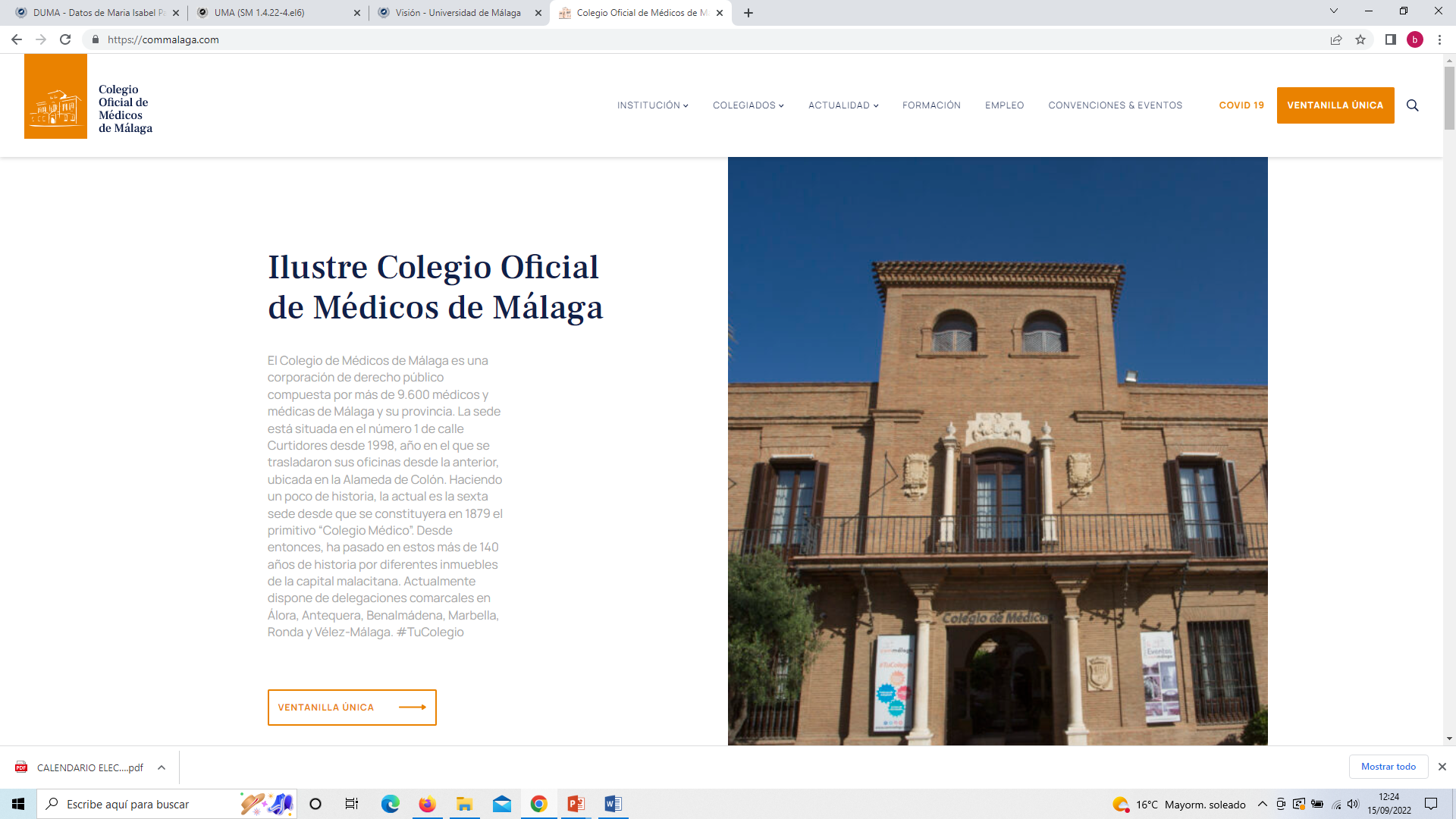 La Unidad de Prevención e Intervención Intensiva en Conducta Suicida ‘UPII Cicerón’  (Hospital Costa del Sol)
Línea estratégica 6
TRANSVERSALES
Difundir y divulgar las actuaciones del Plan de Prevención
Potenciar la coordinación de las actuaciones
Acciones
11.  Página web UMA:  Sección sobre “Prevención de la Conducta Suicida”
12. Difusión de las actividades del Plan de Prevención de la Conducta Suicida
[Speaker Notes: Solo 1 de cada 5 acudieron en el mes previo a salud mental

El 83% de los pacientes con riesgo suicida que acuden a un servicio de salud no son correctamente identificados]
Cronograma del Plan (2022-2024)
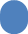 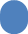 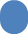 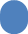 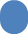 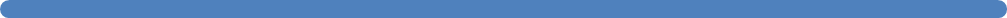 Acciones realizadas desde la publicación del plan
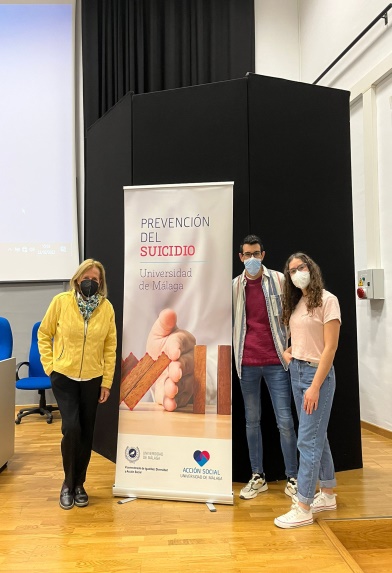 1. Organización de jornada de sensibilización
Abril. Facultad de Psicología y Logopedia. Asistieron 179 alumnos/as
3. Reuniones con profesorado para la revisión de Guías Docentes
10 y 15 mayo. N=15 profesores de Grados: Psicología, Enfermería, Periodismo,…
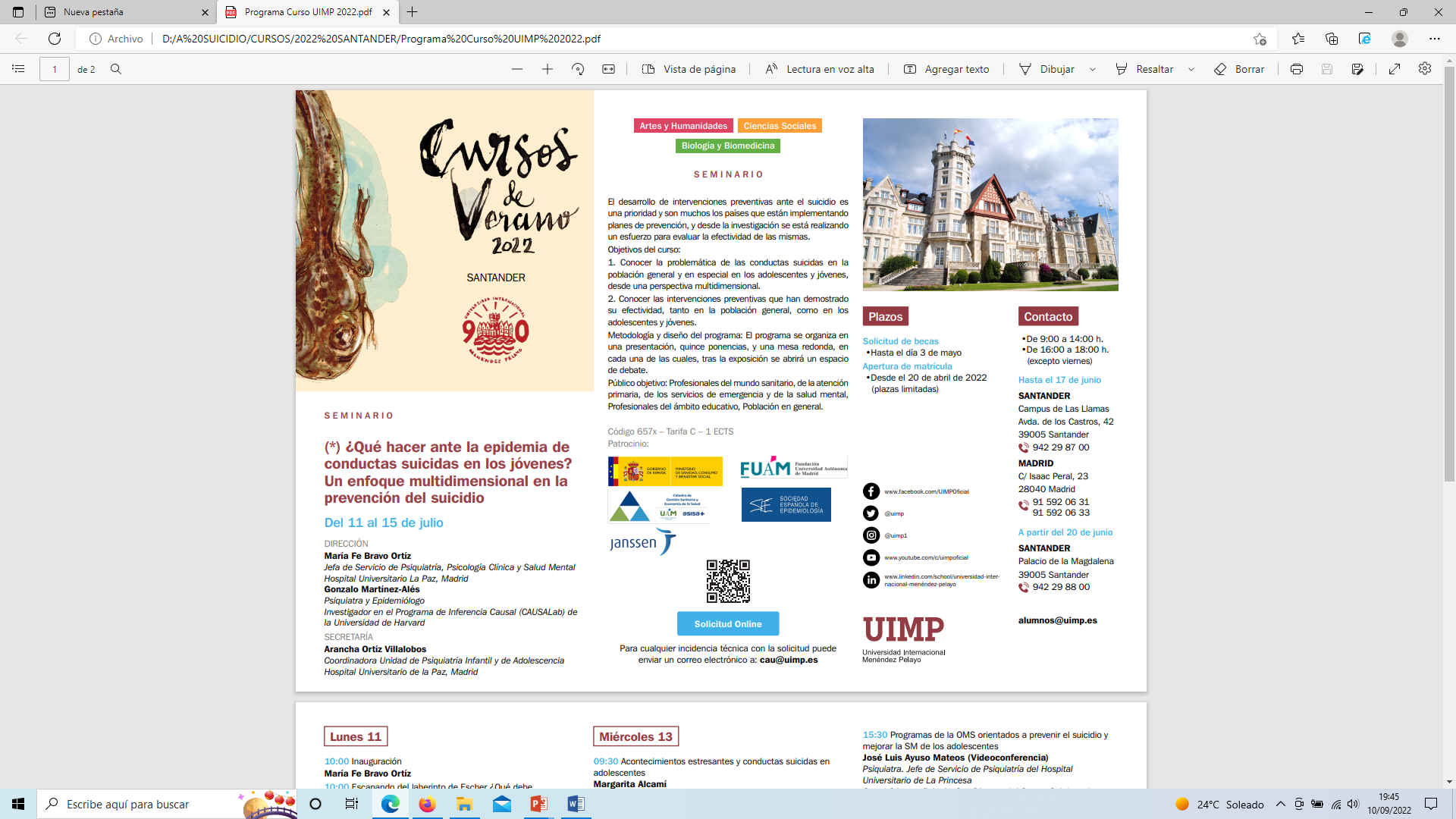 5. Cursos cortos de formación
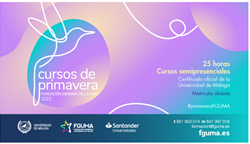 6. Organización y participación en Encuentros Científicos
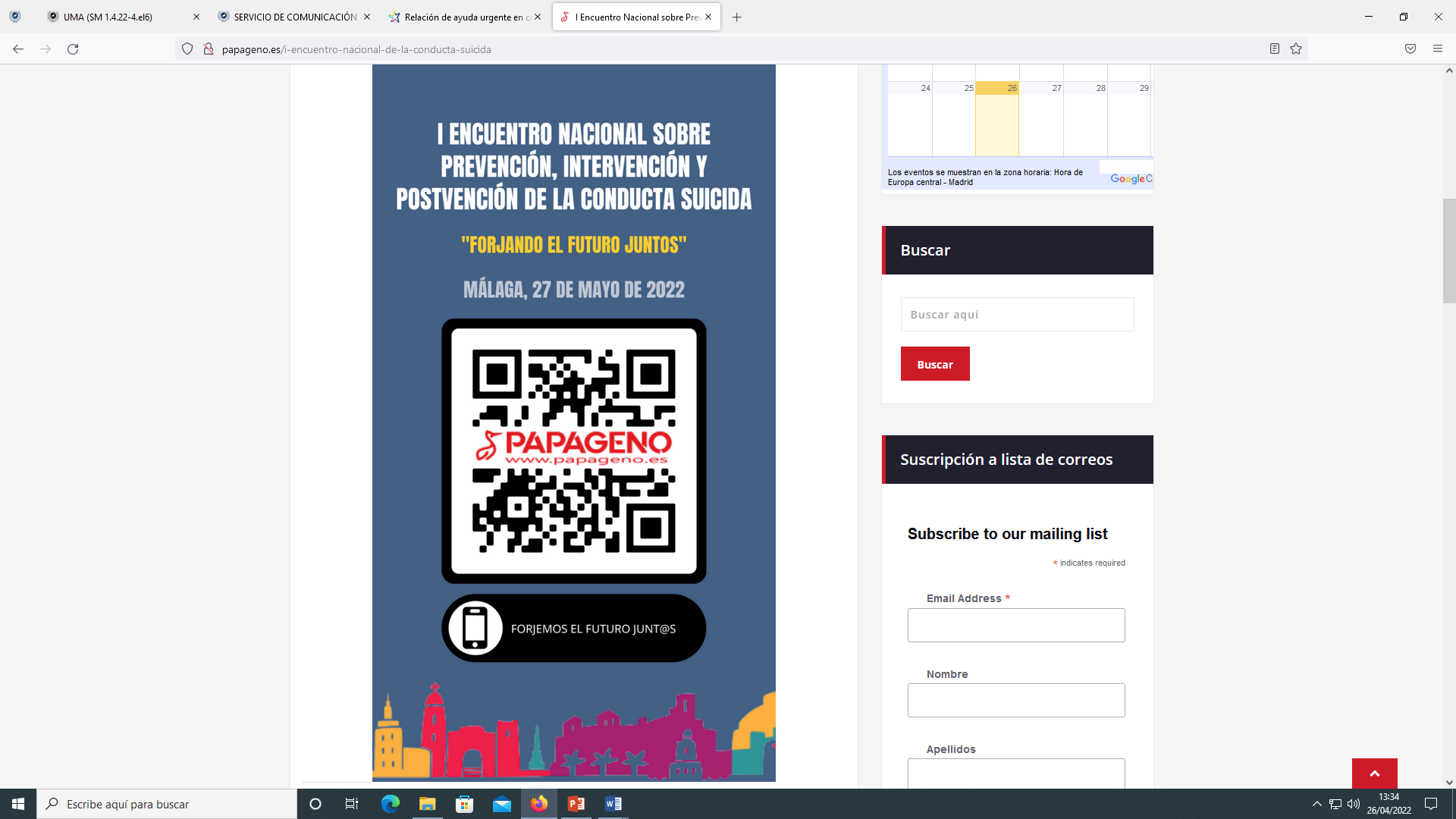 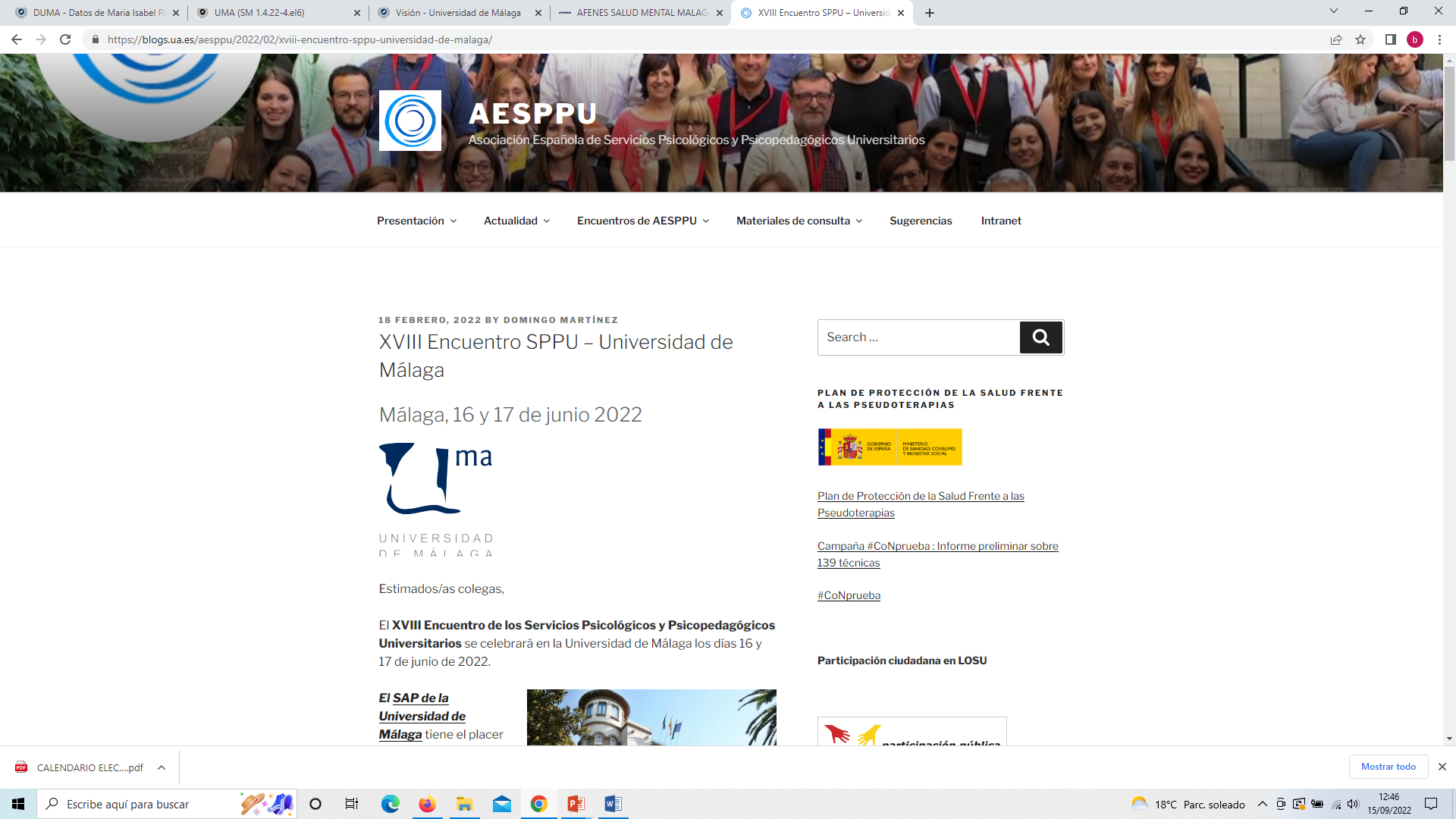 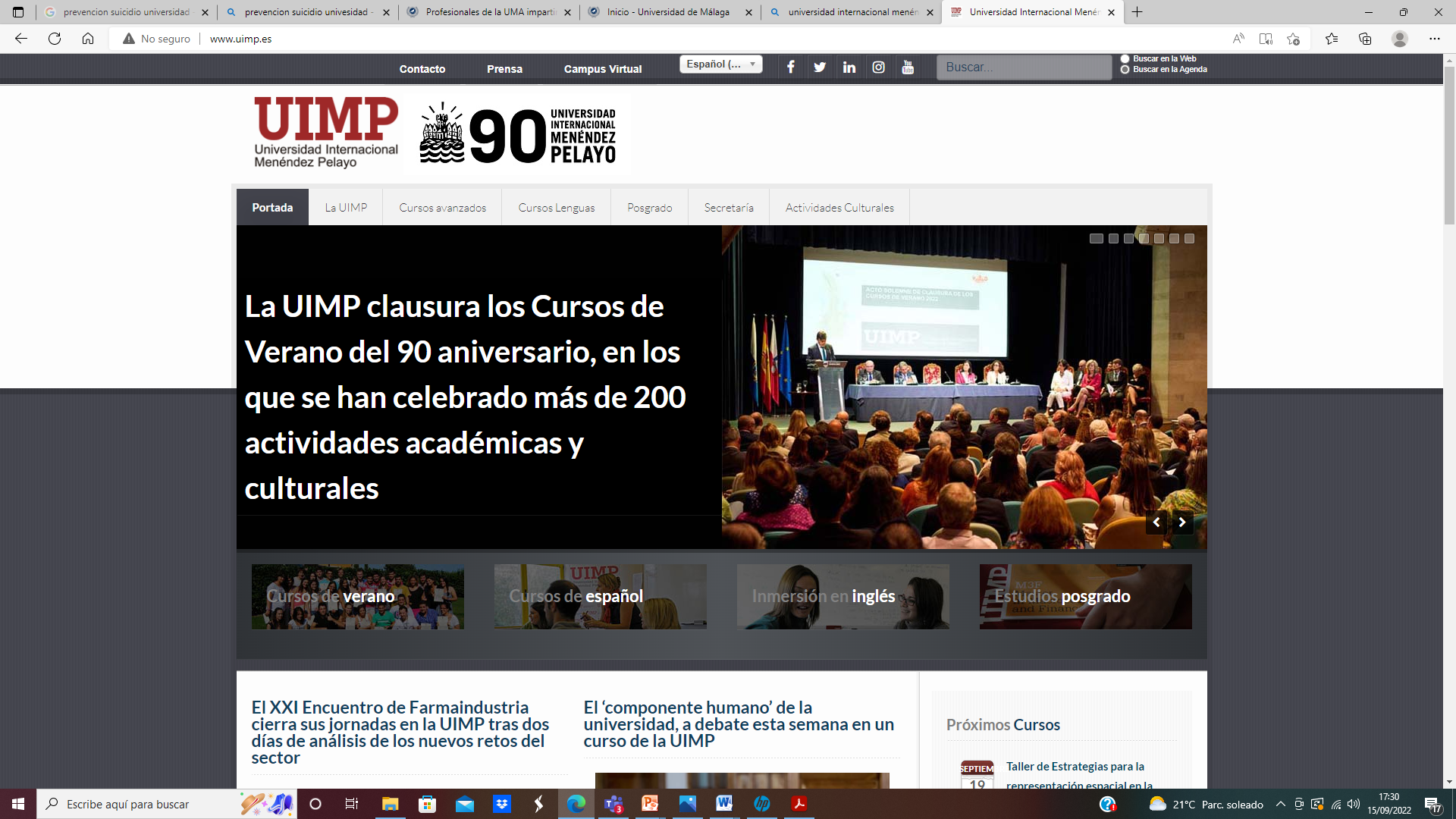 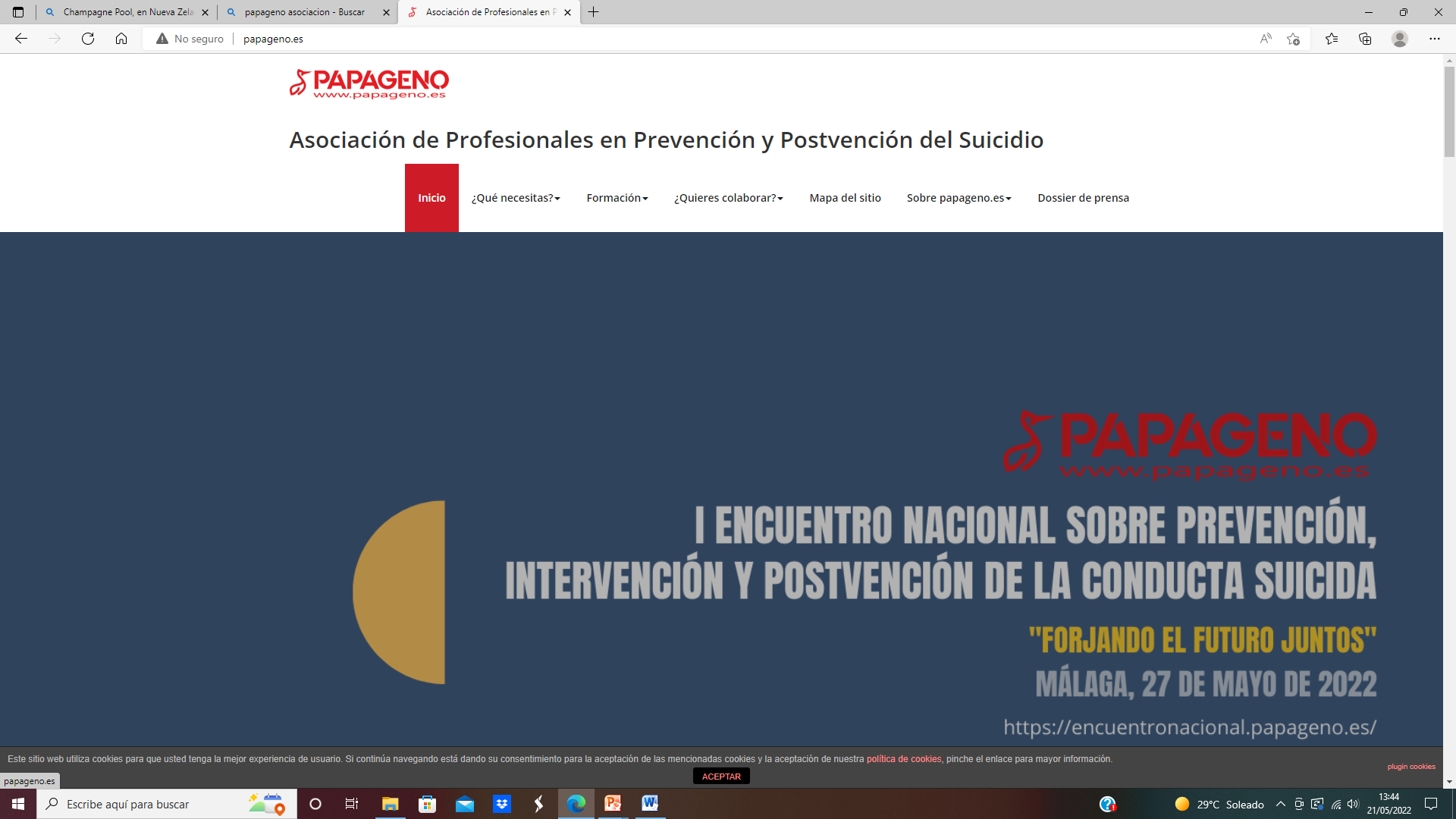 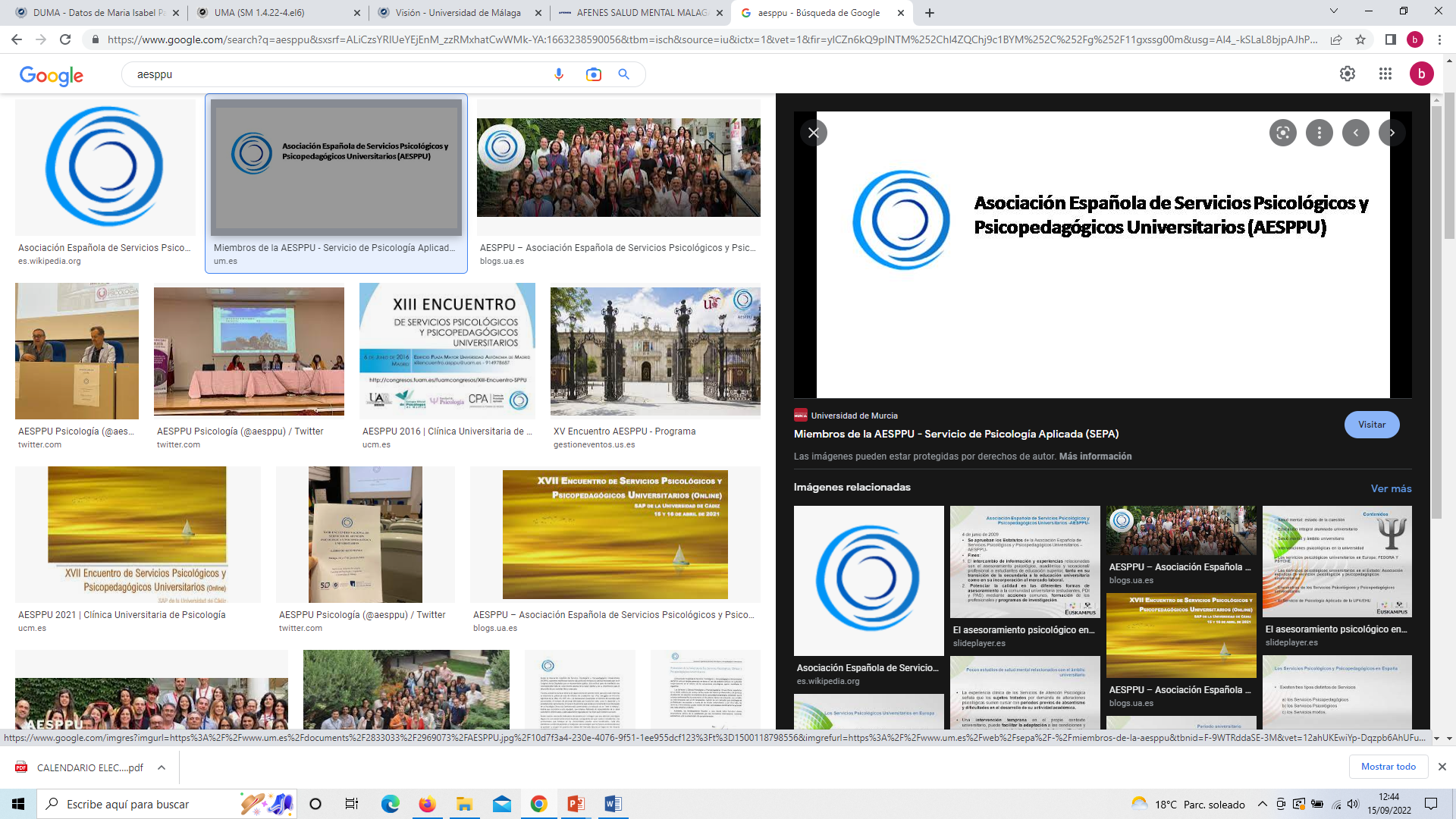 [Speaker Notes: El conocimiento sobre la conducta suicida en el contexto de la formación universitaria en aquellas carreras relacionadas con esta temática es esencial para estos estudiantes por el rol profesional que posteriormente desempeñarán en la sociedad. Por ello se considera importante ofrecer formación sobre este tema en carreras como, por ejemplo: Medicina, Psicología, Ciencias de la Salud, Terapia Ocupacional, Periodismo, Criminología, Ciencias de la Educación, Trabajo Social, Educación Social, etc.
Por otro lado, la investigación supone una herramienta importante en la prevención del suicidio ya que, no solo permite la recogida de datos, análisis y evaluación de los mismos, sino que, a su vez, ayuda a tomar decisiones basadas en la evidencia, que pueden ser implementadas y ejecutadas en los diversos programas de prevención de la conducta suicida. 
Con las siguientes actividades se pretende promover la formación académica sobre suicidio y proponer la introducción en los planes de estudio de temas relacionados con el mismo, así como fomentar líneas de investigación enfocadas a este tema. En consonancia con esta temática se seguirá ofertando en el Programa de Doctorado de Psicología una línea de investigación sobre suicidio.]
Acciones realizadas desde la publicación del  plan
11. Publicación del Plan en web de UMA
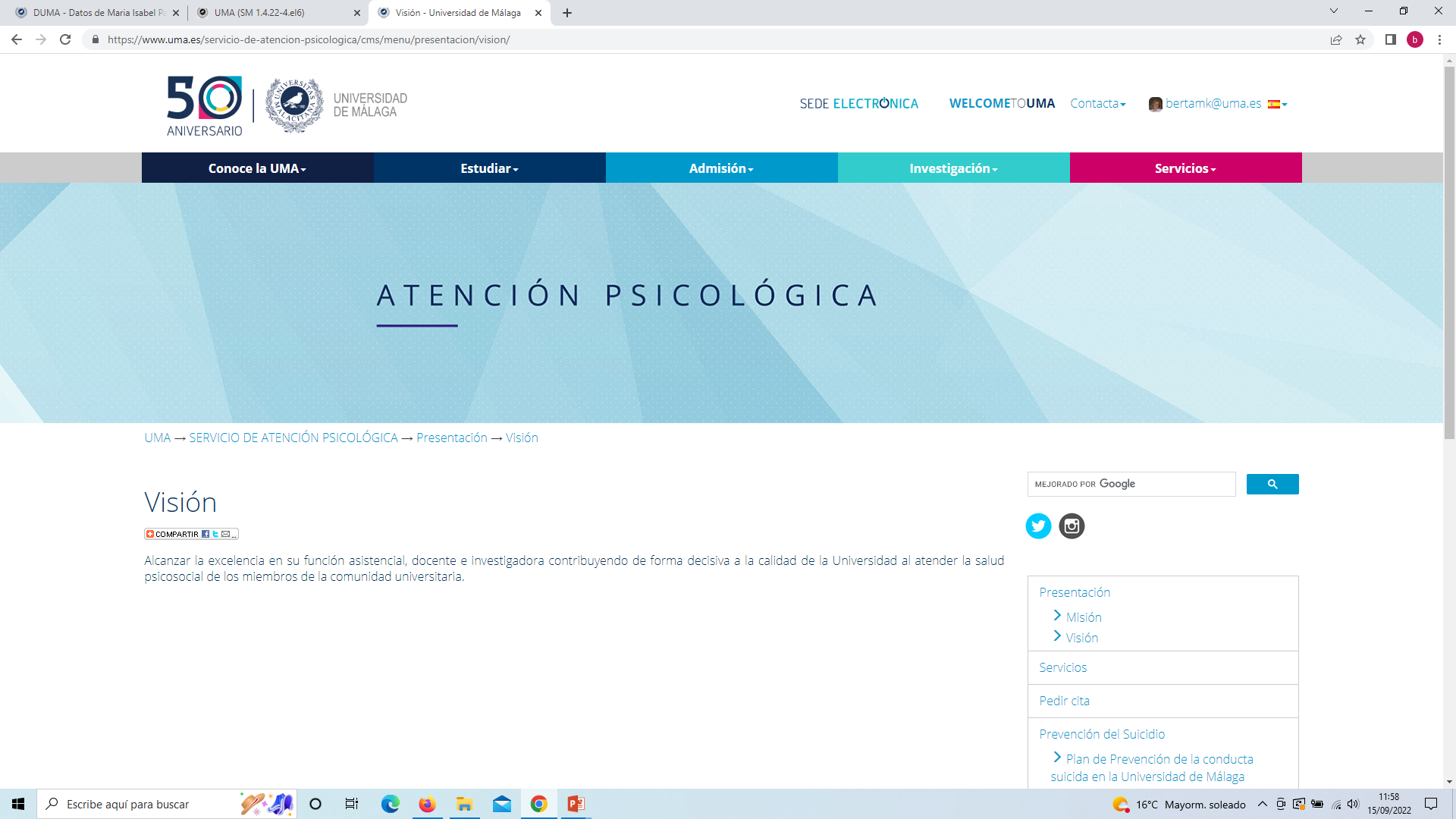 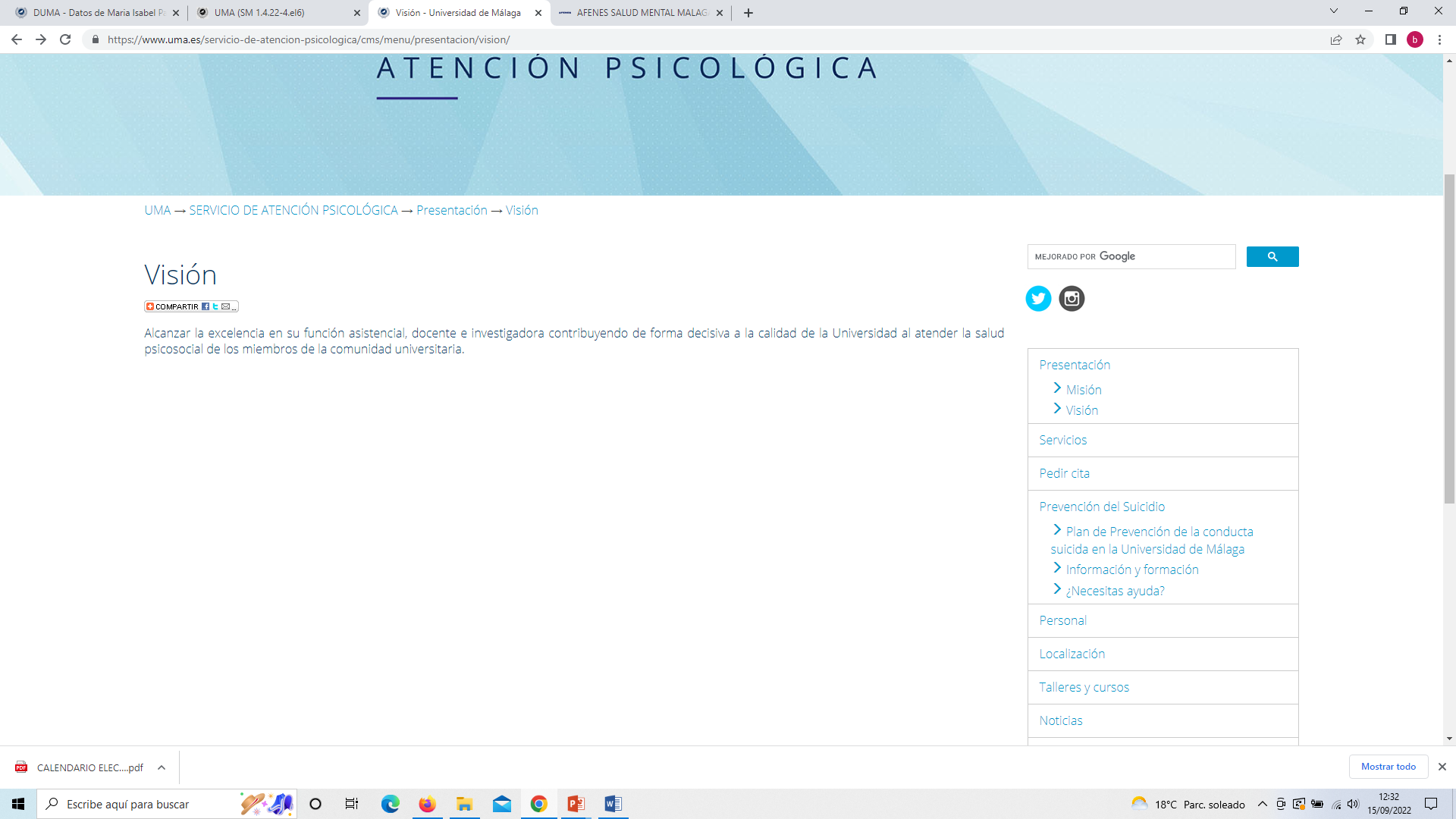 En buscadores de la web: «Prevención Suicidio Universidad»
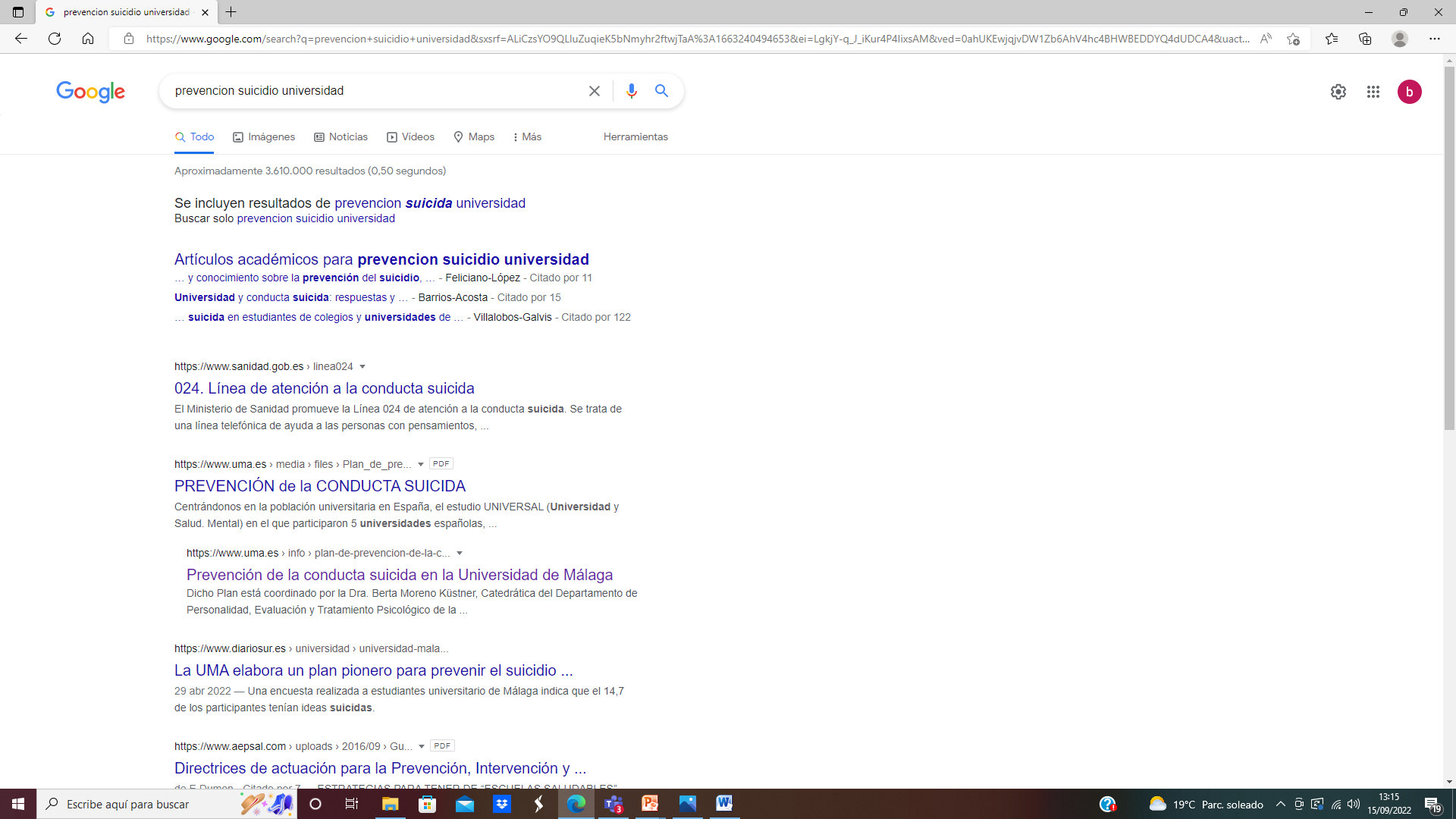 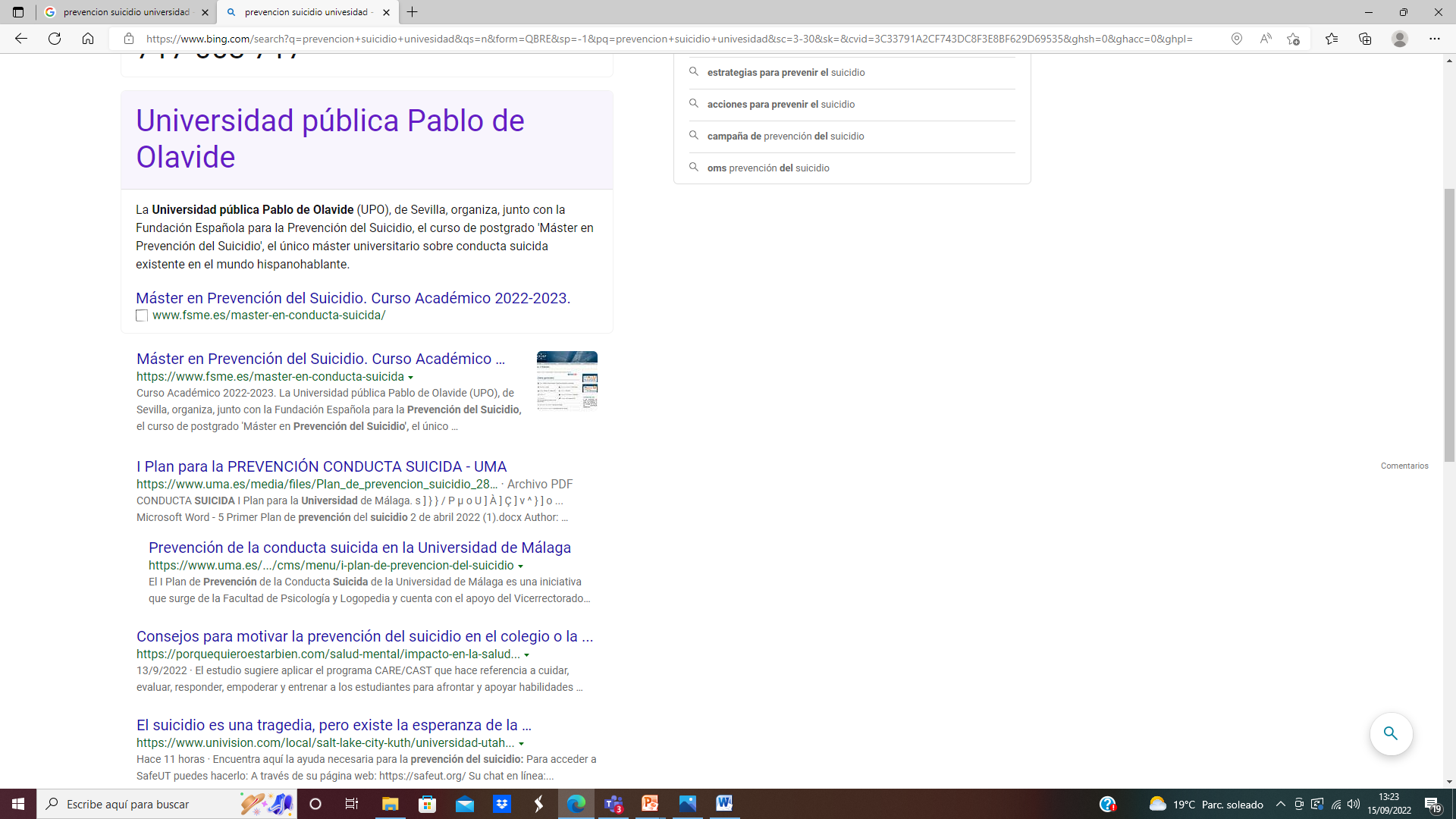 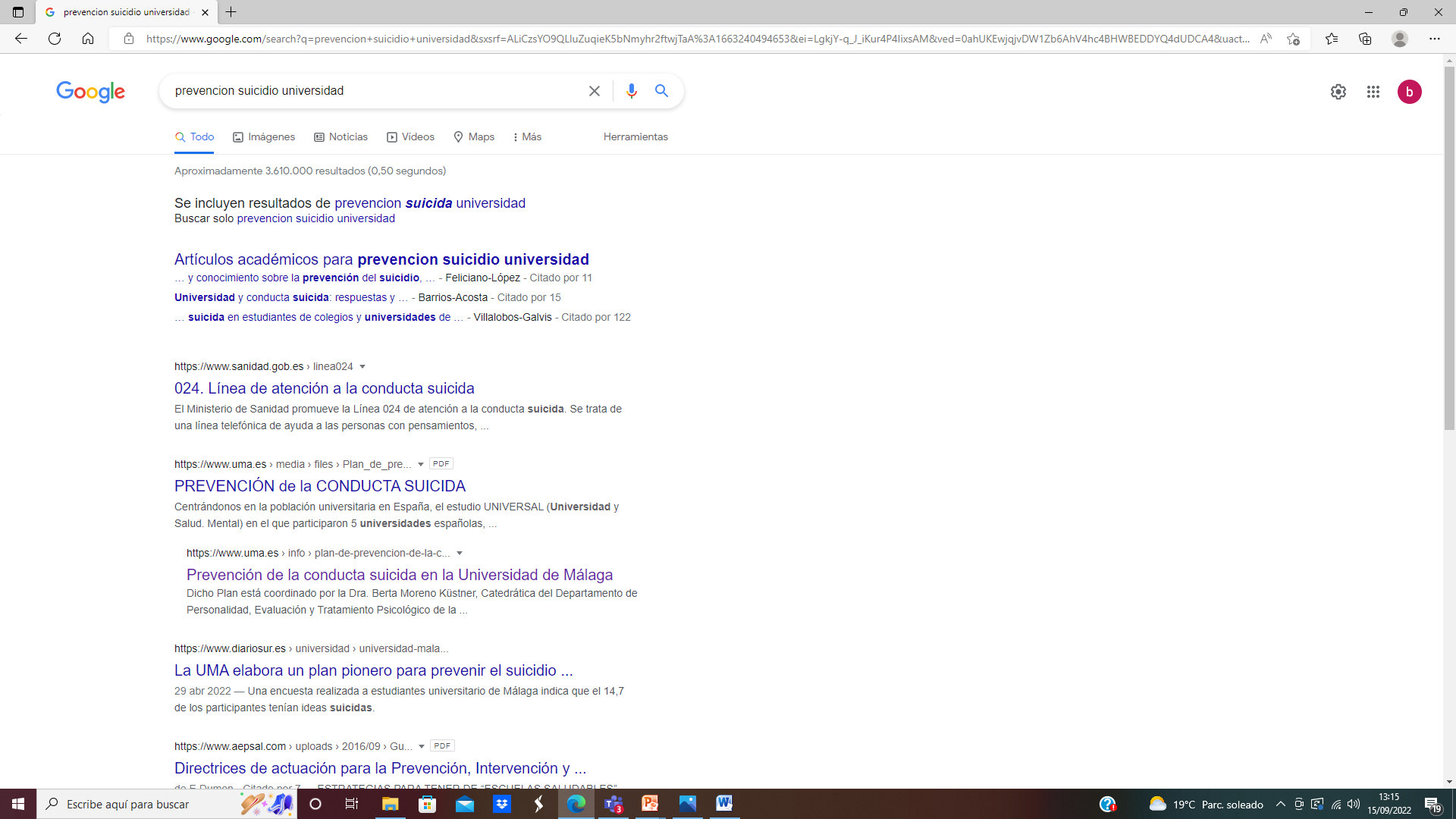 [Speaker Notes: El conocimiento sobre la conducta suicida en el contexto de la formación universitaria en aquellas carreras relacionadas con esta temática es esencial para estos estudiantes por el rol profesional que posteriormente desempeñarán en la sociedad. Por ello se considera importante ofrecer formación sobre este tema en carreras como, por ejemplo: Medicina, Psicología, Ciencias de la Salud, Terapia Ocupacional, Periodismo, Criminología, Ciencias de la Educación, Trabajo Social, Educación Social, etc.
Por otro lado, la investigación supone una herramienta importante en la prevención del suicidio ya que, no solo permite la recogida de datos, análisis y evaluación de los mismos, sino que, a su vez, ayuda a tomar decisiones basadas en la evidencia, que pueden ser implementadas y ejecutadas en los diversos programas de prevención de la conducta suicida. 
Con las siguientes actividades se pretende promover la formación académica sobre suicidio y proponer la introducción en los planes de estudio de temas relacionados con el mismo, así como fomentar líneas de investigación enfocadas a este tema. En consonancia con esta temática se seguirá ofertando en el Programa de Doctorado de Psicología una línea de investigación sobre suicidio.]
Evaluación del Plan
[Speaker Notes: 1.- Número de asistentes, número de actividades y evaluación pre-post de las actividades de sensibilización.
2.- Información sobre pautas de actuación ante situación de riesgo de suicidio.
3.- Número de asignaturas en las que se ha incluido en la Guía Docente el tema del suicidio para su docencia.
4.- Número de Tesis Doctorales, TFM y TFG sobre suicidio desarrollados.
5.- Cursos o talleres propuestos relacionados con el tema del suicidio.
6.- Organización de congresos sobre el suicidio y asistencia a actividades científicas.
7.- Número de informantes clave formados.
8.- Implementación de un protocolo de actuación específico en el SAP para pacientes con conducta suicida.
         9.- Canalizar las actividades relacionadas con la prevención de la conducta suicida en la Universidad de Málaga
10.- Actuaciones de coordinación sobre el suicidio, con instituciones externas a la UMA
11.- Existencia de la sección sobre prevención de suicidio en la página web de la UMA. Actualizada
12.- Acciones de difusión y divulgación de las actividades desarrolladas a partir del actual Plan]
«Evaluación de jornada en sensibilización hacia la prevención del suicidio»  (Investigación con diseño pre-post intervención)
Estigma
Alfabetización
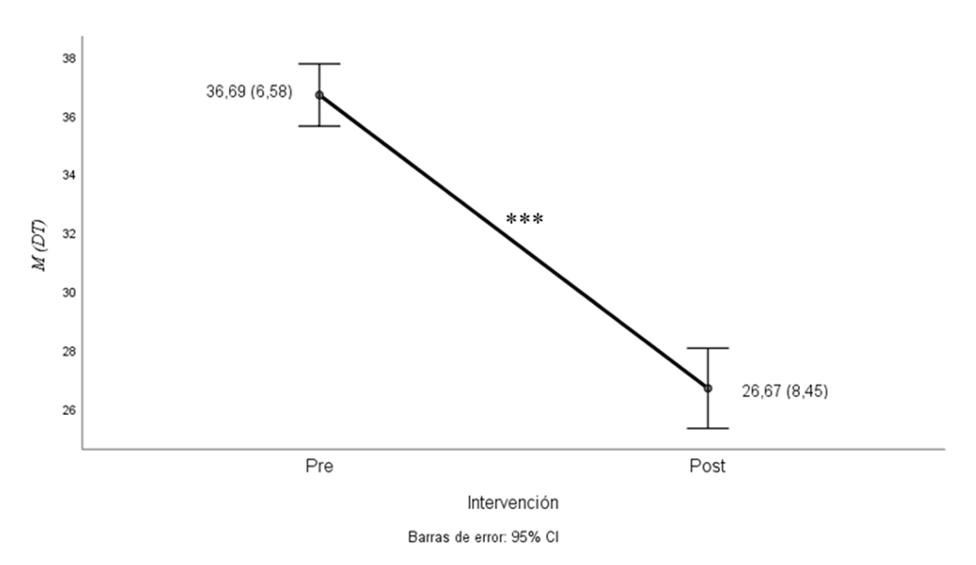 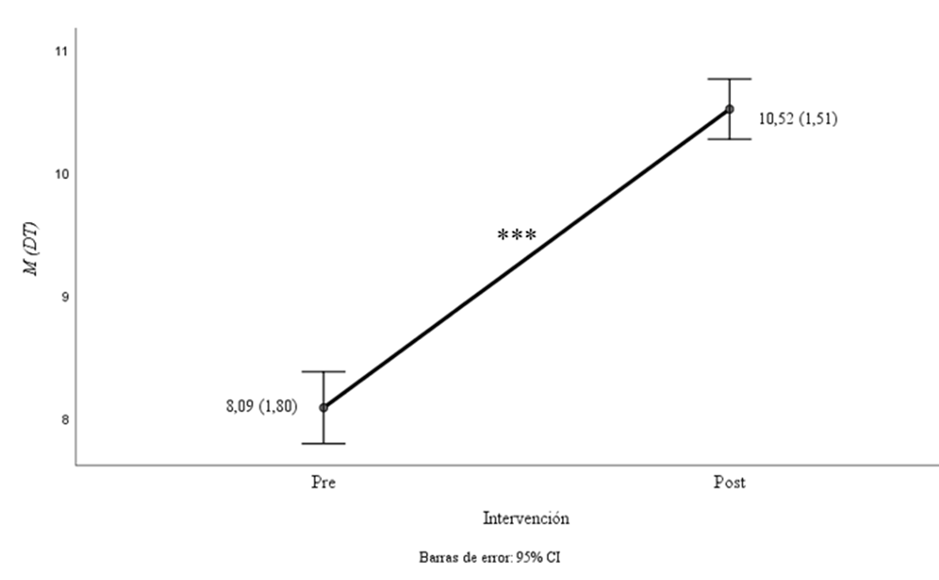 Intención de búsqueda de ayuda
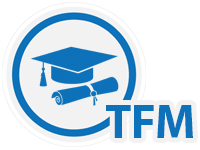 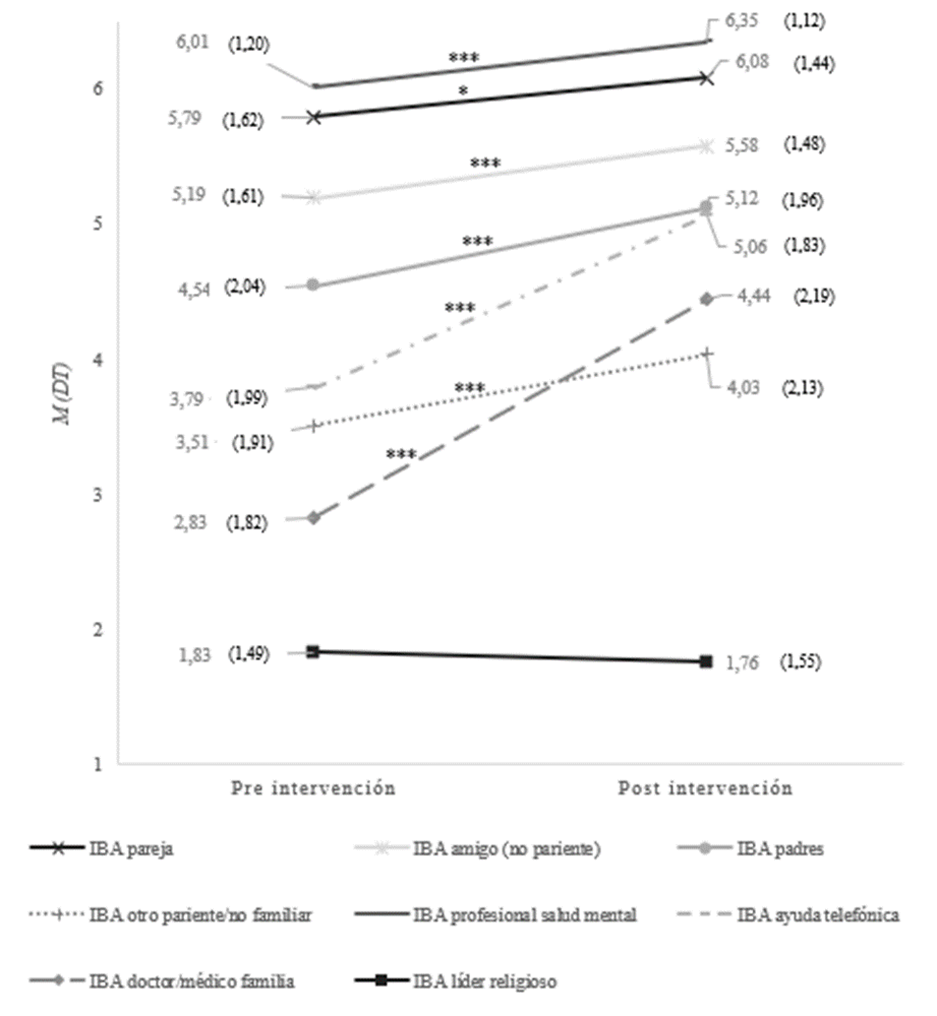 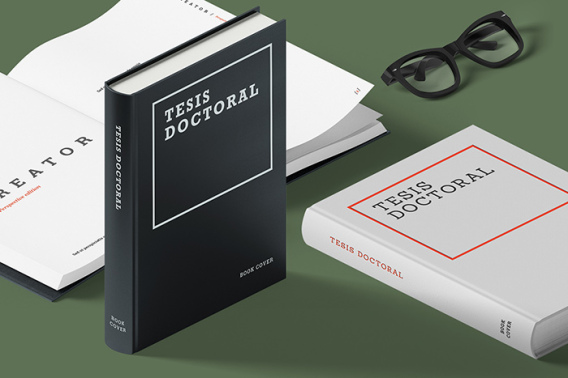 Diferencias de puntuaciones medias y desviaciones típicas
Nota. N = 149. ***p < 0,001.
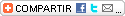 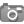 Apoyo institucional y equipo de trabajo
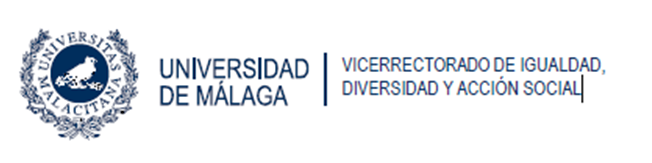 VICERRRECTORADO DE ESTUDIANTES Y DEPORTES
OFICINA DE ESTUDIANTES
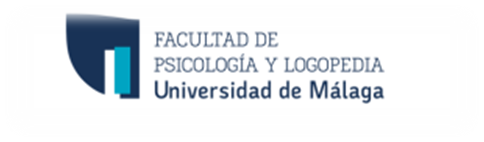 Reuniones  de  trabajo
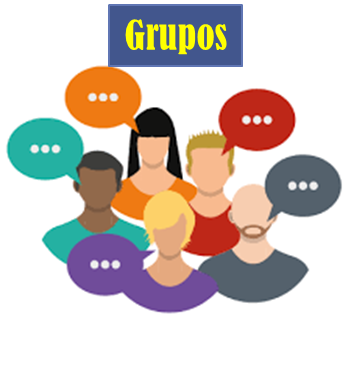 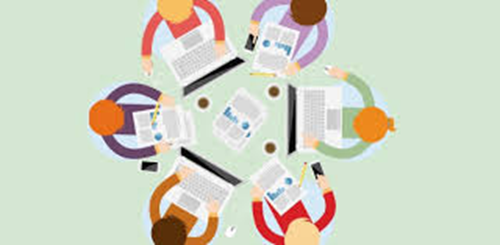 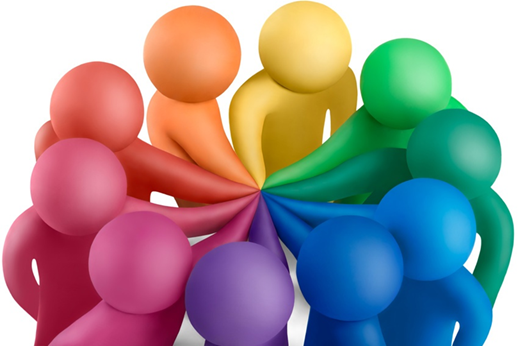 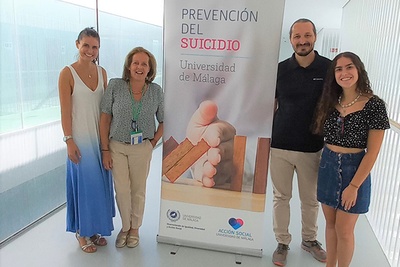 [Speaker Notes: 1.- Número de asistentes, número de actividades y evaluación pre-post de las actividades de sensibilización.
2.- Información sobre pautas de actuación ante situación de riesgo de suicidio.
3.- Número de asignaturas en las que se ha incluido en la Guía Docente el tema del suicidio para su docencia.
4.- Número de Tesis Doctorales, TFM y TFG sobre suicidio desarrollados.
5.- Cursos o talleres propuestos relacionados con el tema del suicidio.
6.- Organización de congresos sobre el suicidio y asistencia a actividades científicas.
7.- Número de informantes clave formados.
8.- Implementación de un protocolo de actuación específico en el SAP para pacientes con conducta suicida.
         9.- Canalizar las actividades relacionadas con la prevención de la conducta suicida en la Universidad de Málaga
10.- Actuaciones de coordinación sobre el suicidio, con instituciones externas a la UMA
11.- Existencia de la sección sobre prevención de suicidio en la página web de la UMA. Actualizada
12.- Acciones de difusión y divulgación de las actividades desarrolladas a partir del actual Plan]
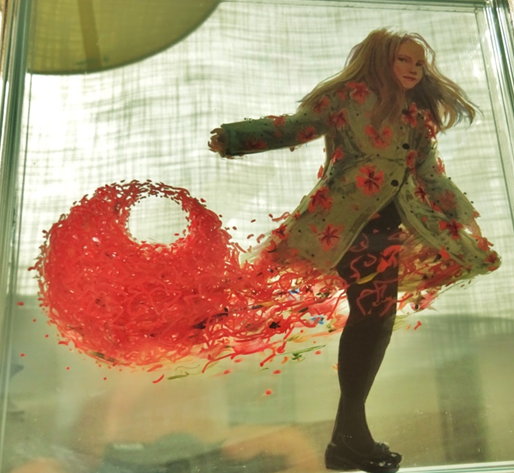 Actuar hoy, 
nos permite
prevenir 
 mañana
Muchas gracias
(bertamk@uma.es)
[Speaker Notes: Ante la literatura revisada, se evidencia que existe  un riesgo real de conducta suicida entre los/as jóvenes universitarios/as. Además el que ocurra en edades tan jóvenes nos ofrece una oportunidad especial para intervenir en la prevención.]